Tree Risk Assessment and Legal Liability in Nebraska
James Komen
BCMA #WE-9909B
RCA #555
Negligence
Duty
Breach
Causation
Damages
Negligence
Duty
Breach
Causation
Damages
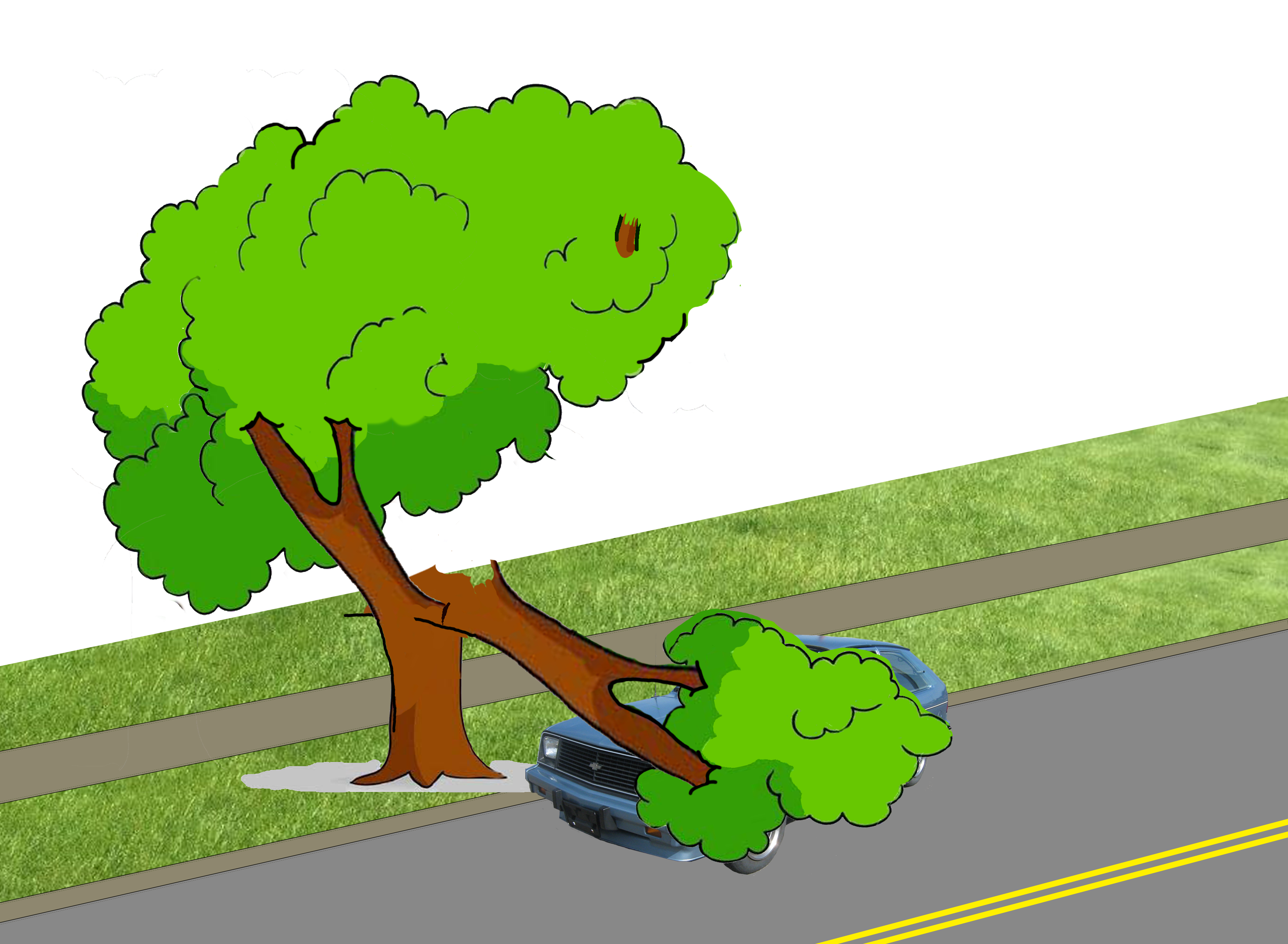 Duty
Duty to Inspect
Duty to Mitigate Known Hazards
Breach
“Knowledge” of a defect
That would alert a reasonable person to act
With sufficient time to act
“The fact that the tree fell does not, by itself, prove negligence.”
McGinn v. Omaha  217 Neb. 579 (Sup. Ct. 1984)
Causation
“Knowledge” of defect would lead to further inspection
Further inspection would lead to mitigation action
Before harm would occur
Levels of Assessment
Level 1 Limited Visual
Level 2 Basic
Level 3 Advanced
Levels of Assessment
Level 1 Limited Visual
Level 2 Basic
Level 3 Advanced
Levels of Assessment
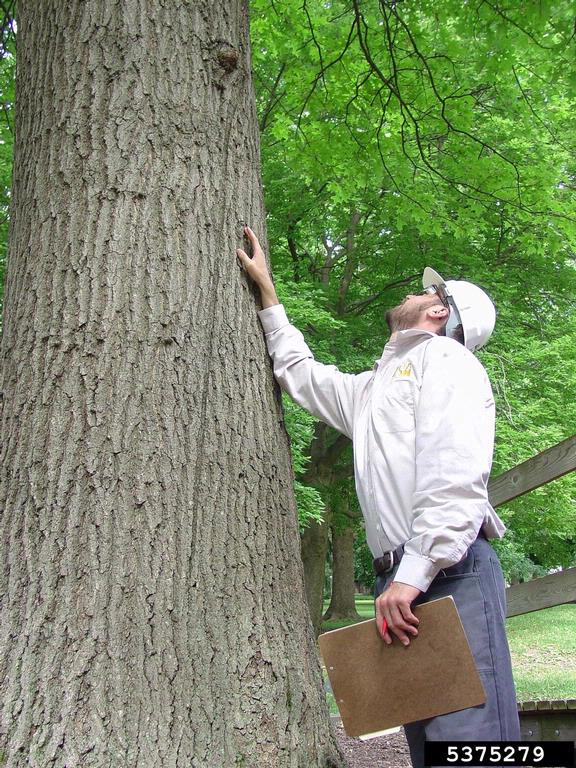 Level 1 Limited Visual
Level 2 Basic
Level 3 Advanced
Levels of Assessment
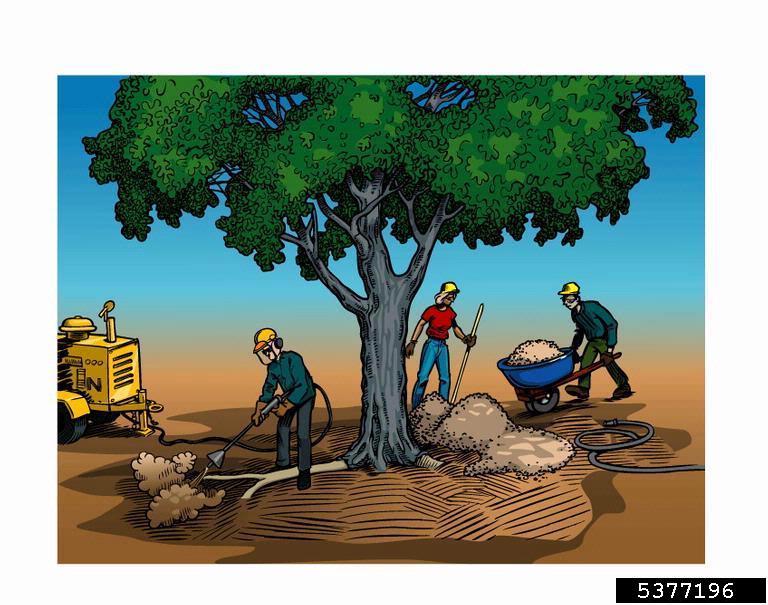 Level 1 Limited Visual
Level 2 Basic
Level 3 Advanced
Indicators of Decay
Indicators of Decay
Definite Indicators
Fungal fruiting bodies
Cavity openings
Carpenter ants nesting in tree
Indicators of Decay
Definite Indicators
Potential Indicators
Fungal fruiting bodies
Cavity openings
Carpenter ants nesting in tree
Response growth
Dead or missing bark
Old wounds
Sap ooze
Declining health
Who Decides a Case
Who Decides a Case
Findings of Fact
Conclusions of Law
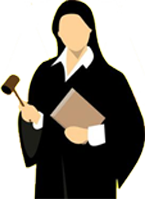 Who Decides a Case
Findings of Fact
Conclusions of Law
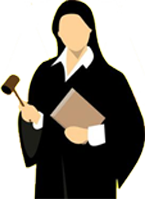 OR
Jury Trial
Bench Trial
Judge Only
Standard of Review
Appellate Court
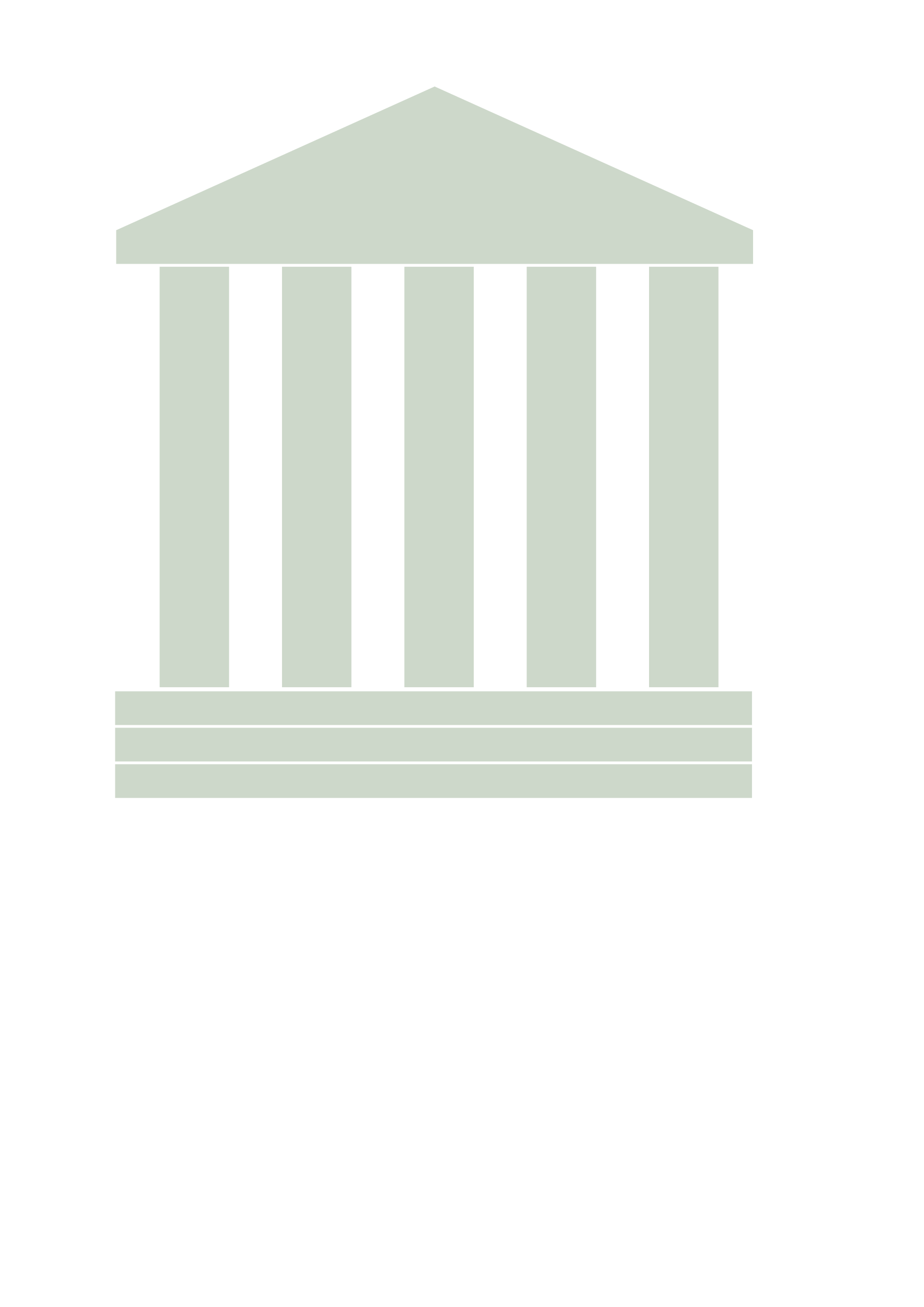 Standard of Review
Appellate Court
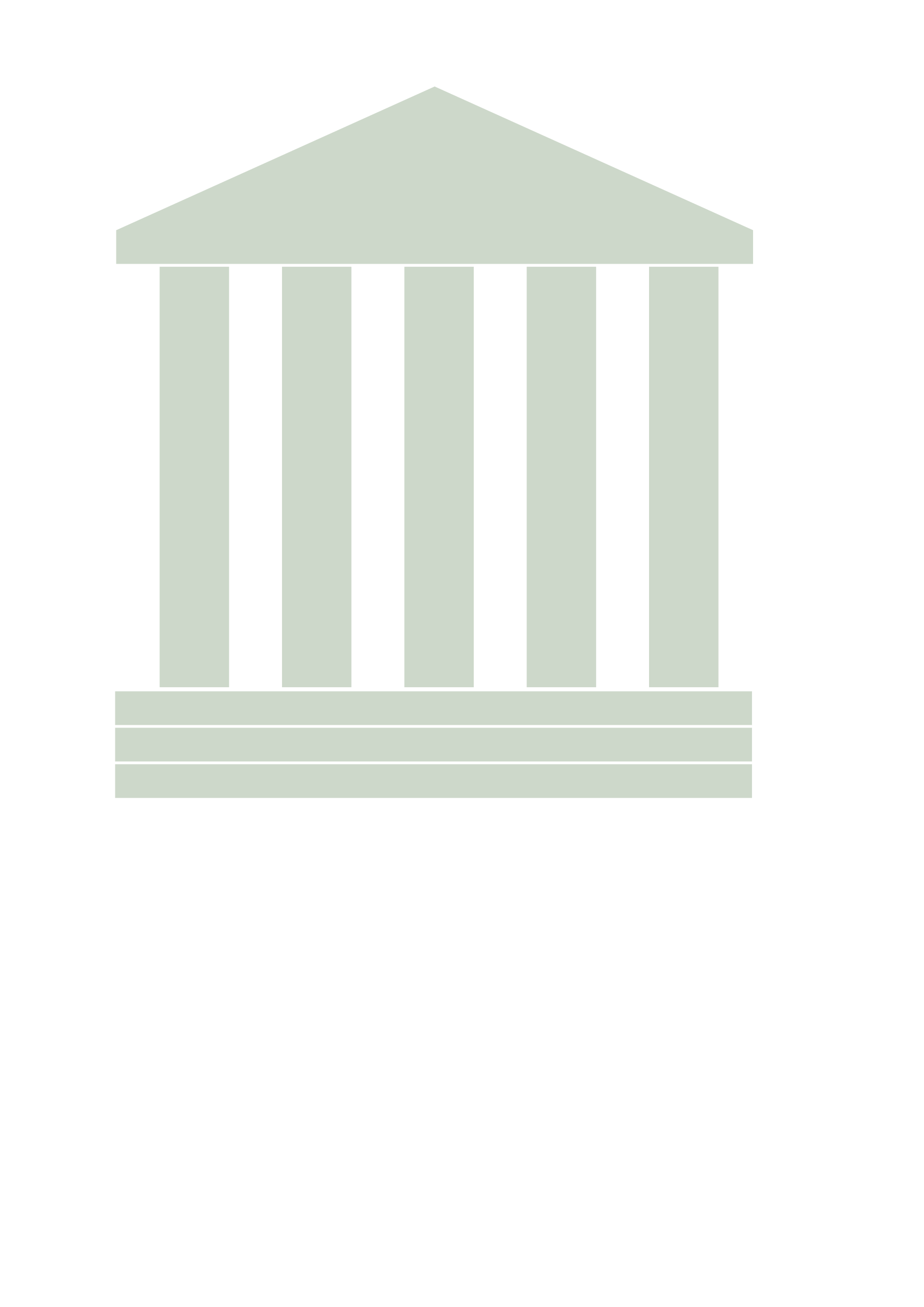 Findings of Fact
Conclusions of Law
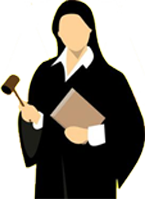 Standard of Review
Appellate Court
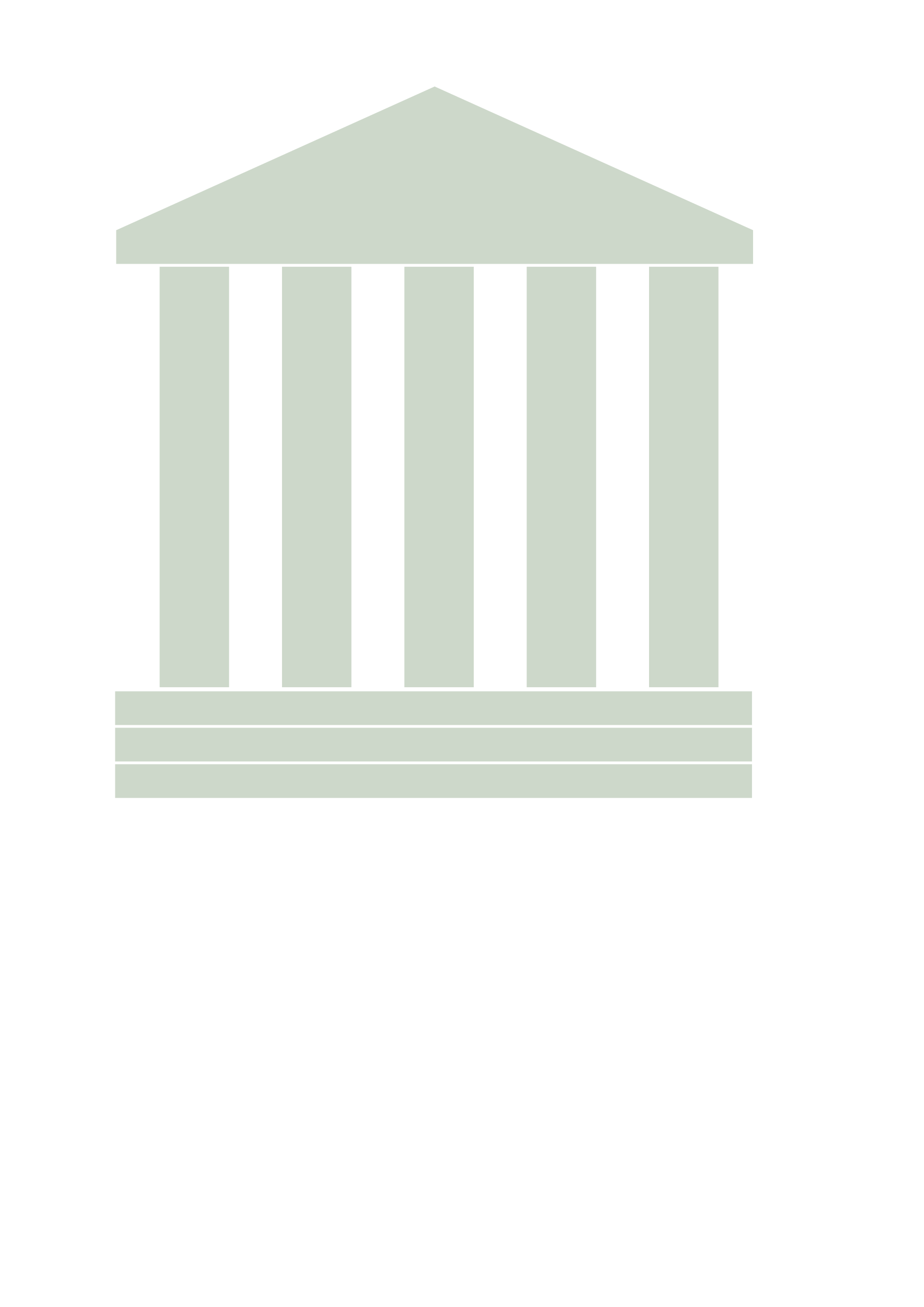 Findings of Fact
Conclusions of Law
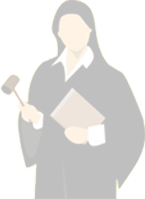 Standard of Review
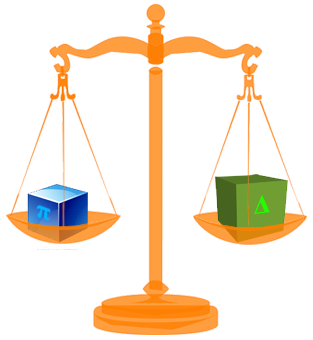 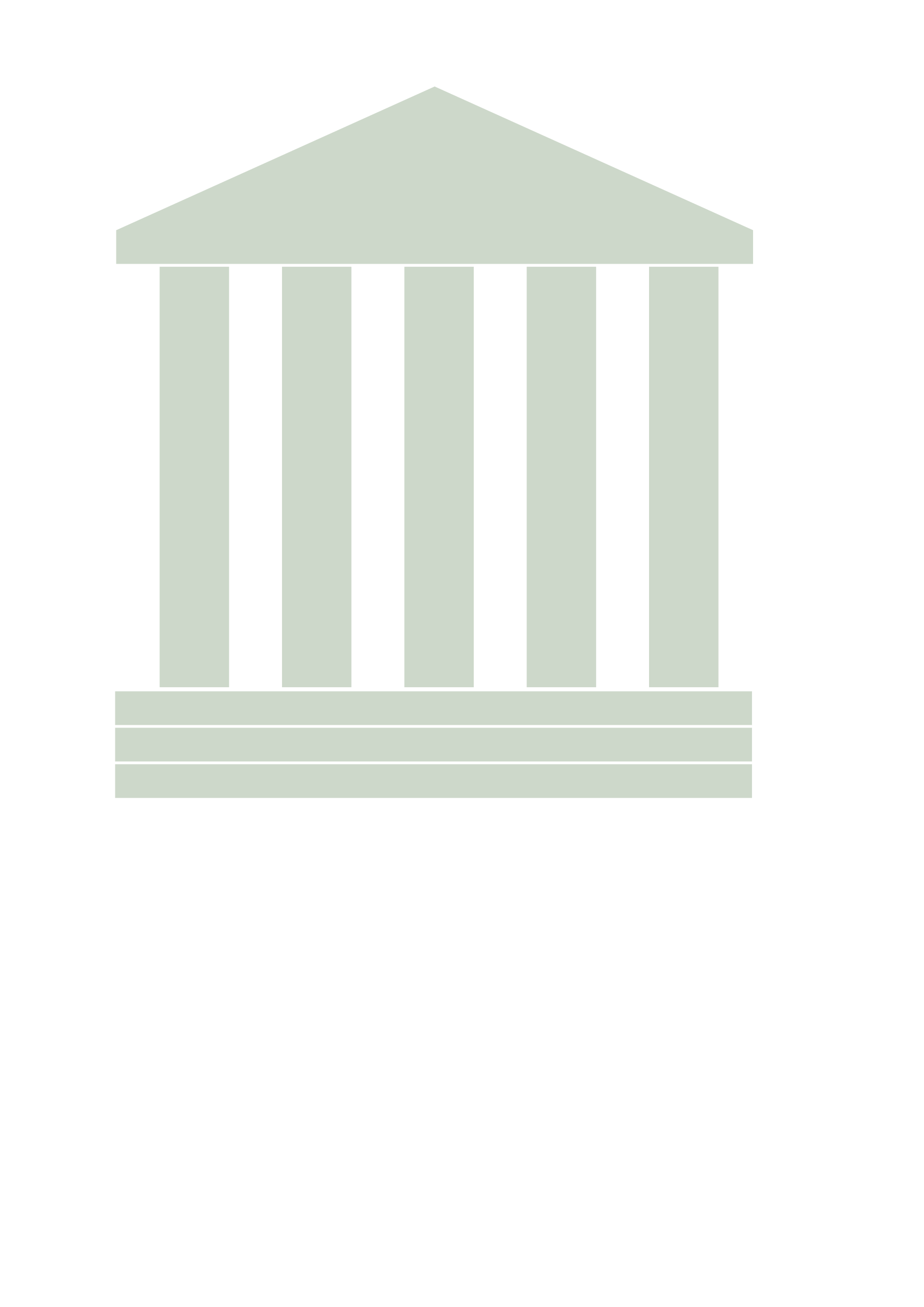 Standard of Review
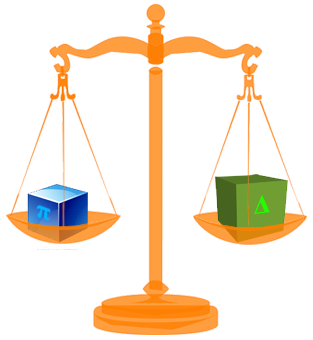 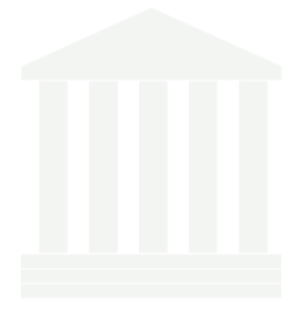 Standard of Review
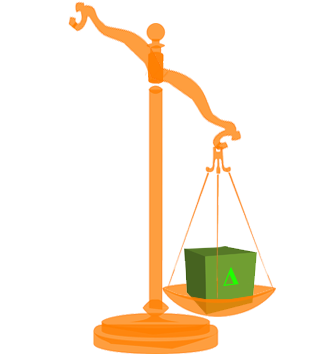 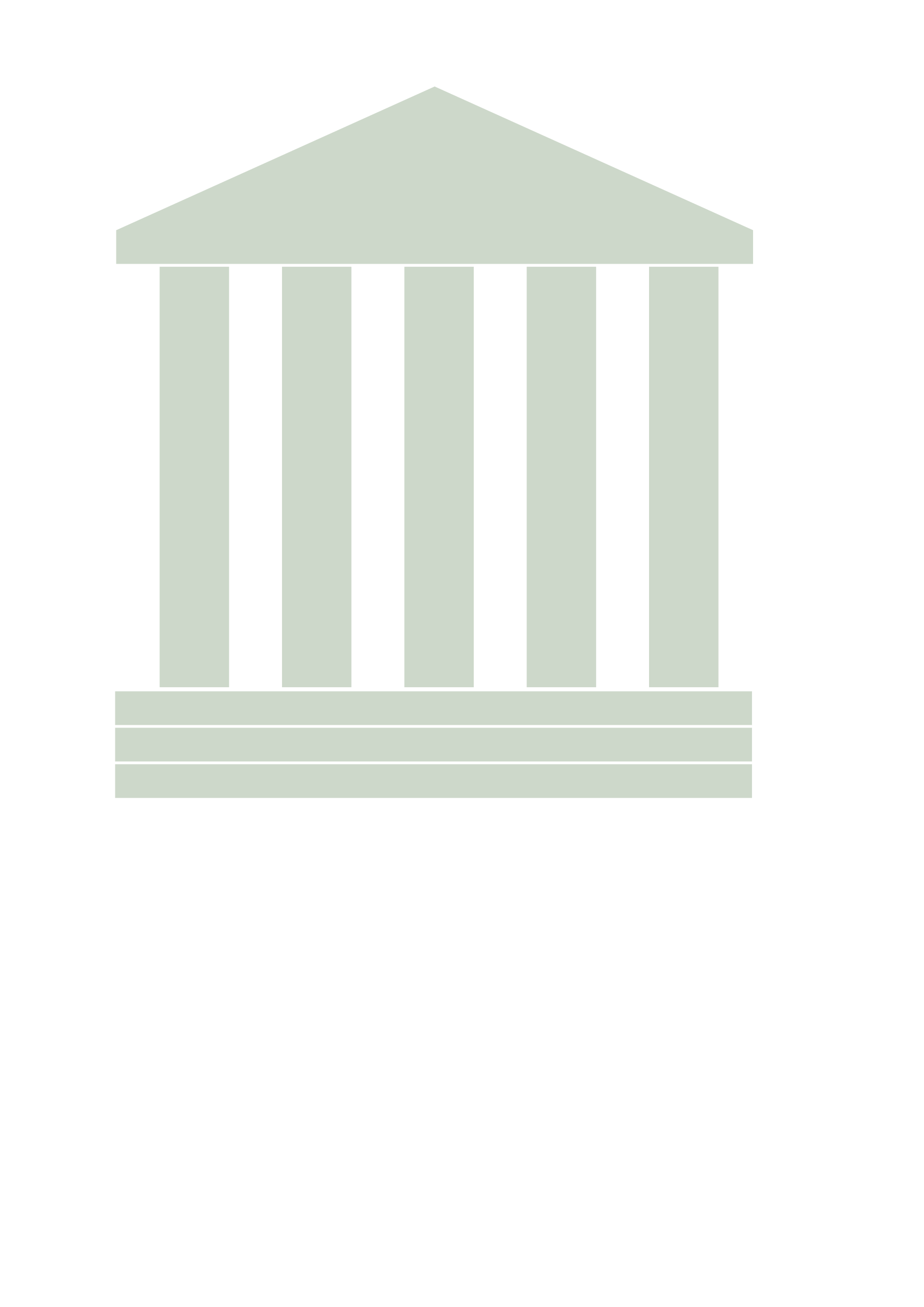 Standard of Review
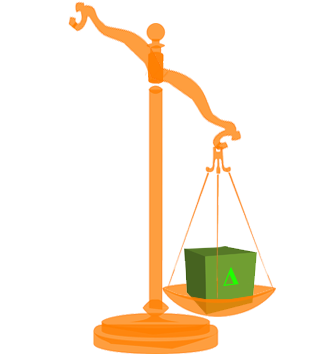 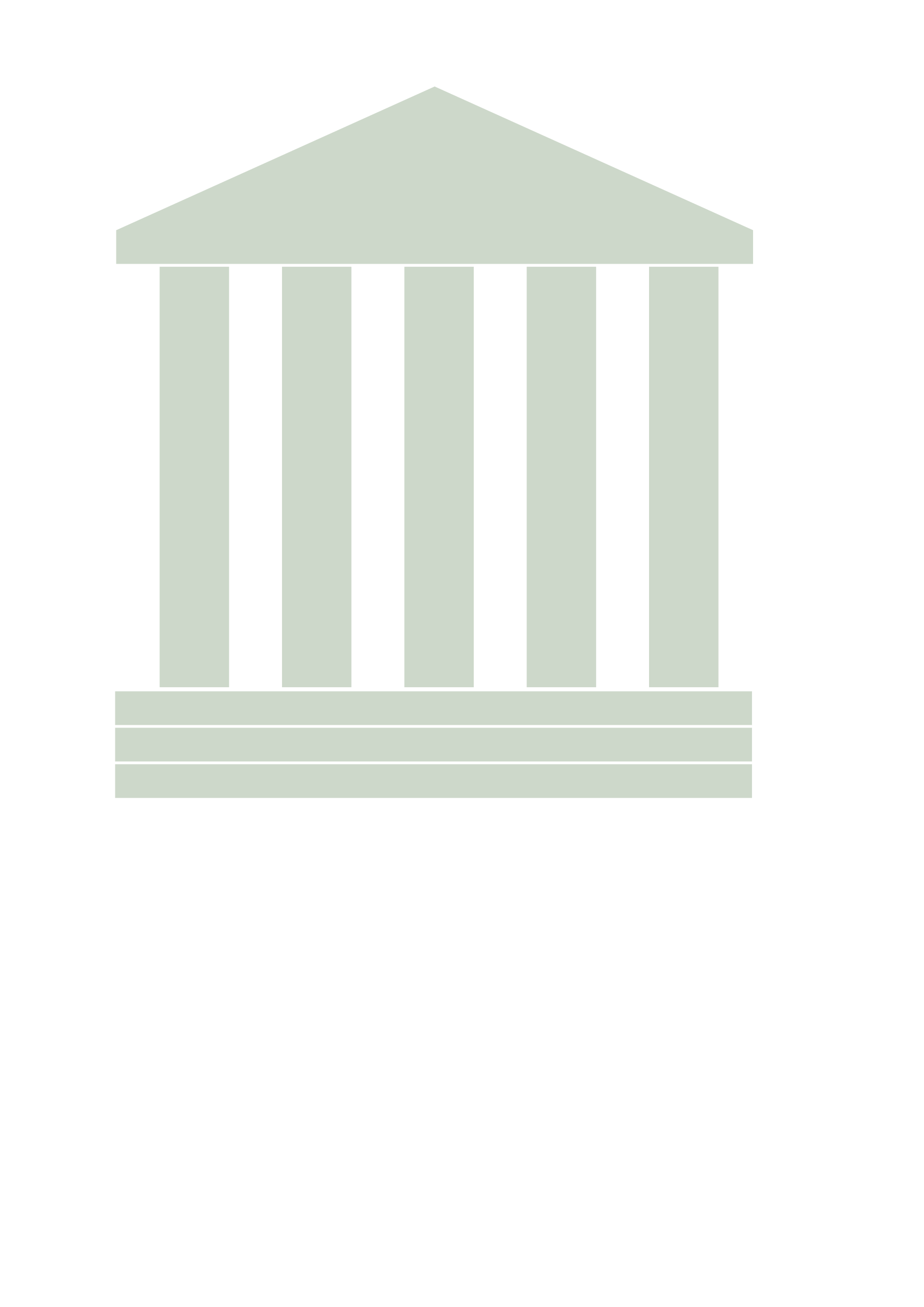 Tree Risk and Nebraska Case Law
McGinn v. Omaha217 Neb. 579 (Sup. Ct. 1984)
Mott v. City of Omaha1993 Neb. App. LEXIS 358 (Ct. App. 1993) Unpublished 
Holts v. City of Omaha2002 WL 31002306 (Ct. App. 2002) Unpublished
McGinn v. Omaha
217 Neb. 579 (Sup. Ct. 1984)
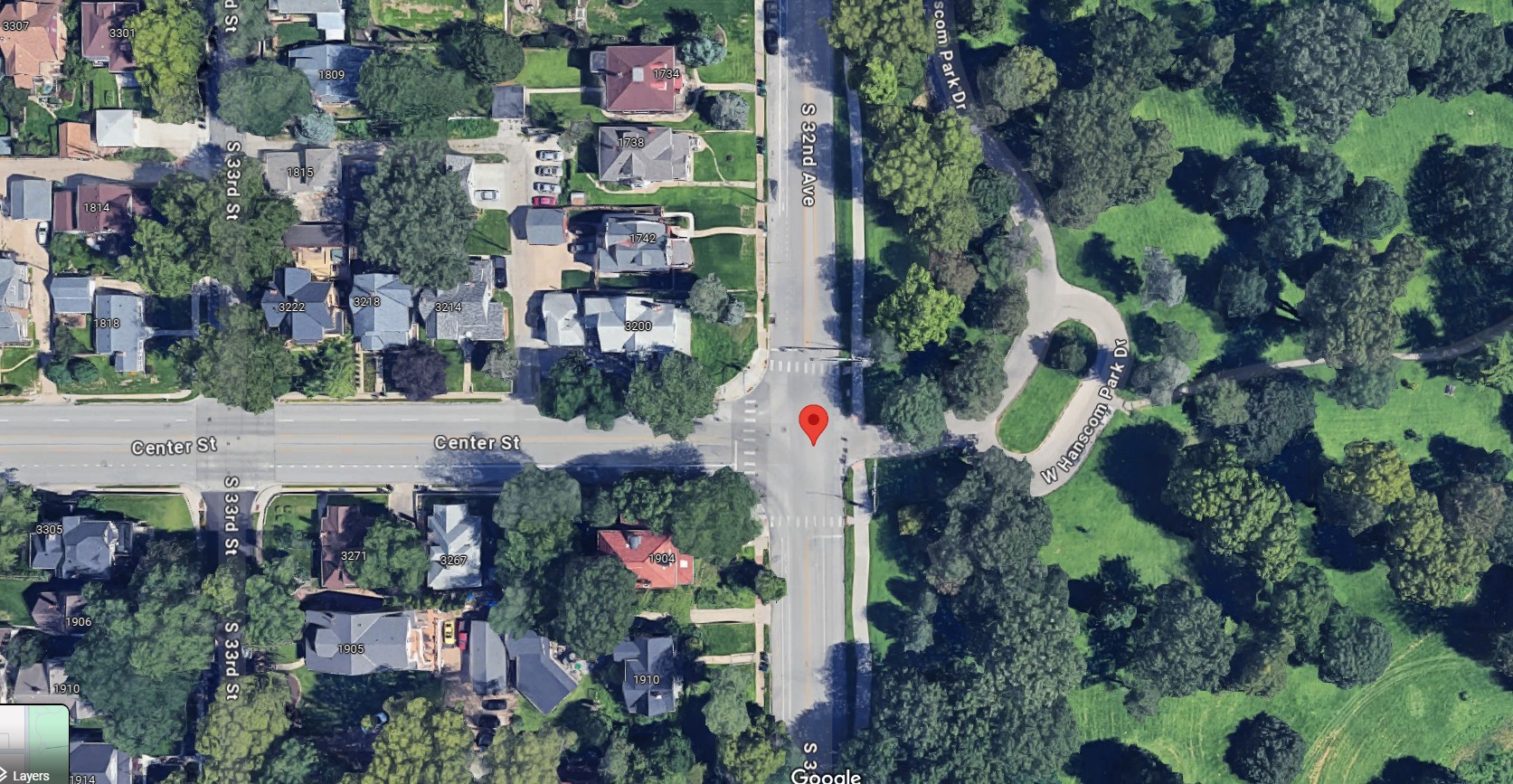 [Speaker Notes: June 1980 failure
Peter McGinn
32nd and Center Streets, near Hanscom Park in Omaha
Driver pulled over in a violent storm, parking beneath silver maple street tree
Quadriplegia]
McGinn v. Omaha
217 Neb. 579 (Sup. Ct. 1984)
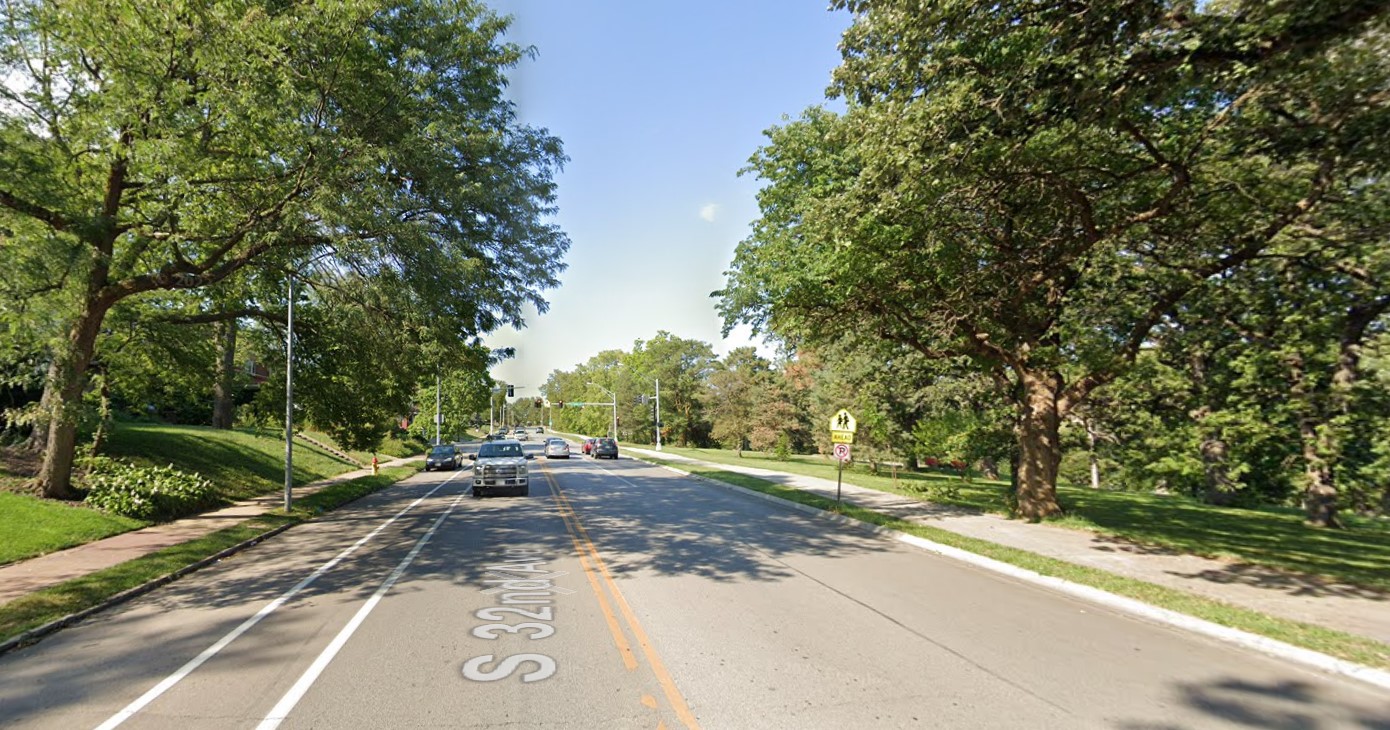 [Speaker Notes: June 1980 failure
Peter McGinn
32nd and Center Streets, near Hanscom Park in Omaha
Driver pulled over in a violent storm, parking beneath silver maple street tree
Quadriplegia]
McGinn v. Omaha
217 Neb. 579 (Sup. Ct. 1984)
π Evidence
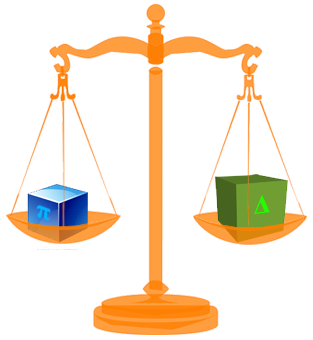 Δ Evidence
Silver maple
35-100 years old
Extensive decay
Prior branch failures
“Swollen knots”/ woundwood
“V-crotch”
59,600 street trees & 153,000 park trees
Managed by city forester + 26 field staff
Annual windshield inspections
No open wounds
No conks, cracks, breaks, holes
[Speaker Notes: June 1980 failure
Driver pulled over in a violent storm, parking beneath silver maple street tree
Quadriplegia]
McGinn v. Omaha
217 Neb. 579 (Sup. Ct. 1984)
π Expert Witness
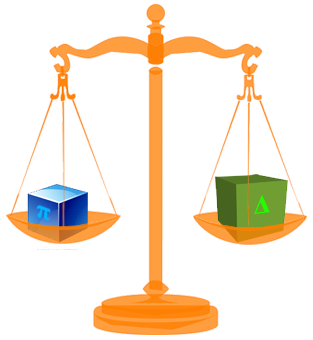 Δ Expert Witness
Removal ALL 50+ year old silver maples
ALL trees get 15-30 min Level 2 Basic Inspection
Half the city’s trees would be removed
12 min/tree inspection would take 6 inspectors a full year
“One of the best” urban tree inspection programs
[Speaker Notes: June 1980 failure
Driver pulled over in a violent storm, parking beneath silver maple street tree
Quadriplegia]
McGinn v. Omaha
217 Neb. 579 (Sup. Ct. 1984)
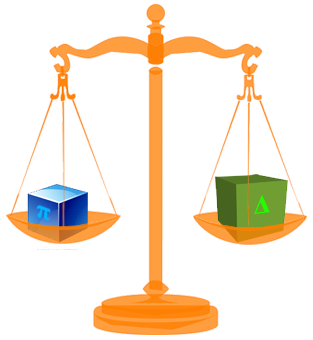 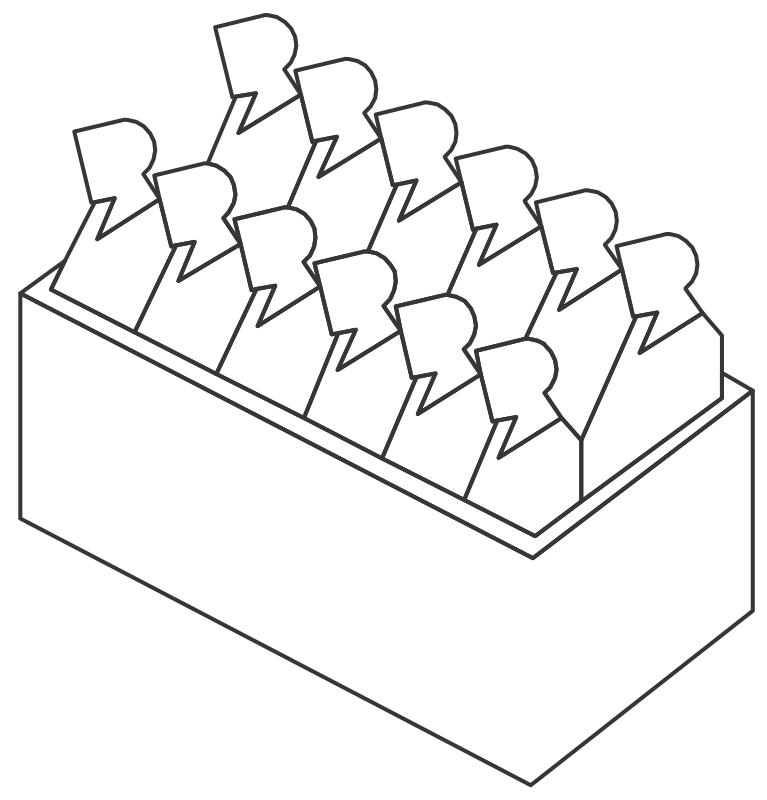 [Speaker Notes: June 1980 failure
Driver pulled over in a violent storm, parking beneath silver maple street tree
Quadriplegia]
McGinn v. Omaha
217 Neb. 579 (Sup. Ct. 1984)
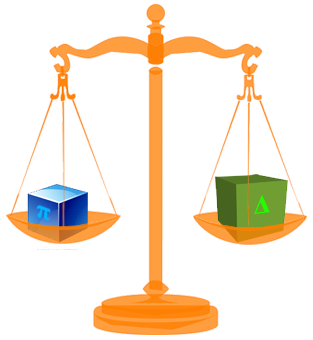 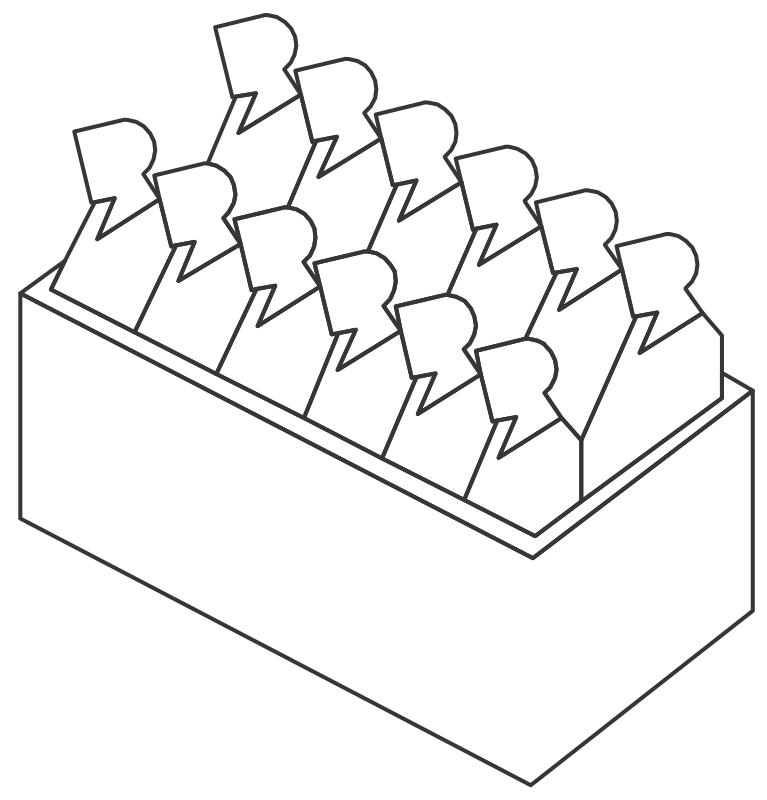 “π Wins”
[Speaker Notes: June 1980 failure
Driver pulled over in a violent storm, parking beneath silver maple street tree
Quadriplegia]
McGinn v. Omaha
217 Neb. 579 (Sup. Ct. 1984)
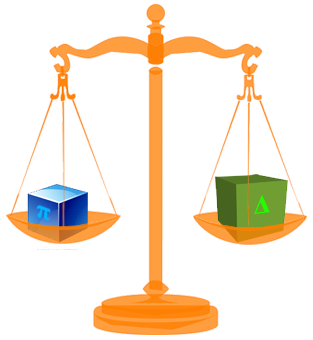 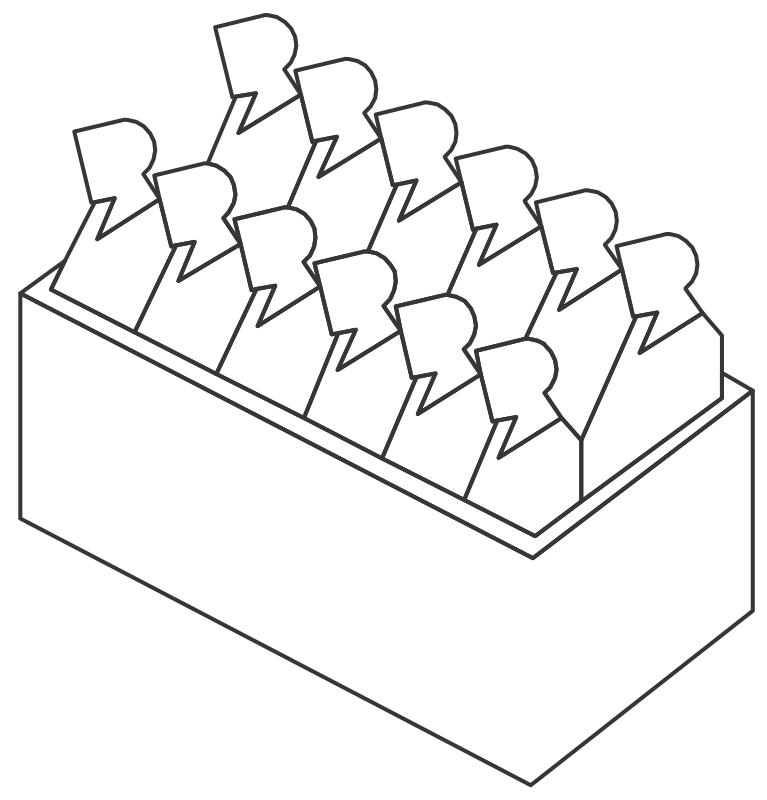 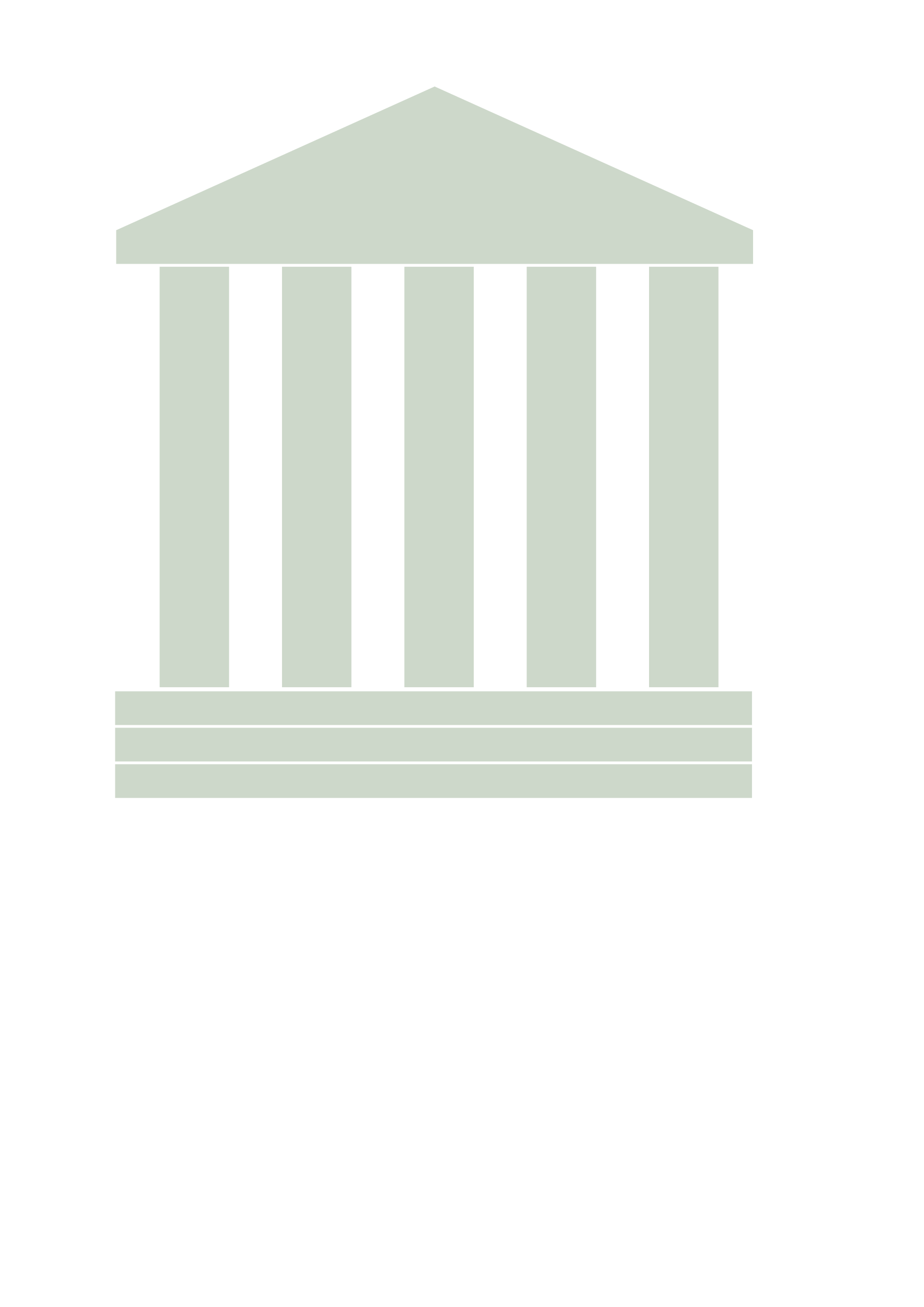 NE Supreme Ct.
“π Wins”
[Speaker Notes: June 1980 failure
Driver pulled over in a violent storm, parking beneath silver maple street tree
Quadriplegia]
McGinn v. Omaha
217 Neb. 579 (Sup. Ct. 1984)
[Speaker Notes: June 1980 failure
Driver pulled over in a violent storm, parking beneath silver maple street tree
Quadriplegia]
McGinn v. Omaha
217 Neb. 579 (Sup. Ct. 1984)
π Evidence
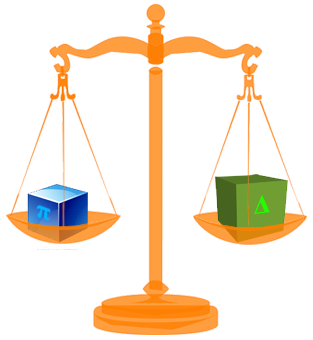 Δ Evidence
Silver maple
35-100 years old
Extensive decay
Prior branch failures
“Swollen knots”/ woundwood
“V-crotch”
59,600 street trees & 153,000 park trees
Managed by city forester + 26 field staff
Annual windshield inspections
No open wounds
No conks, cracks, breaks, holes
[Speaker Notes: June 1980 failure
Driver pulled over in a violent storm, parking beneath silver maple street tree
Quadriplegia]
McGinn v. Omaha
217 Neb. 579 (Sup. Ct. 1984)
π Evidence
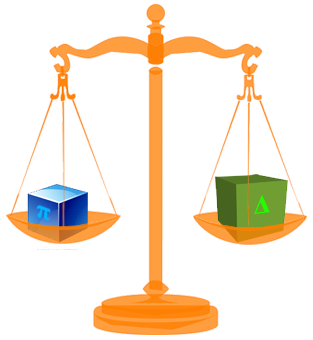 Δ Evidence
Silver maple
35-100 years old
Extensive decay
Prior branch failures
“Swollen knots”/ woundwood
“V-crotch”
59,600 street trees & 153,000 park trees
Managed by city forester + 26 field staff
Annual windshield inspections
No open wounds
No conks, cracks, breaks, holes
[Speaker Notes: June 1980 failure
Driver pulled over in a violent storm, parking beneath silver maple street tree
Quadriplegia]
McGinn v. Omaha
217 Neb. 579 (Sup. Ct. 1984)
π Evidence
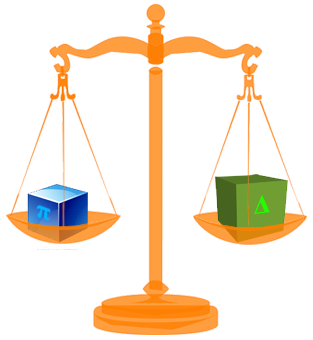 Δ Evidence
Silver maple
35-100 years old
Extensive decay
Prior branch failures
“Swollen knots”/ woundwood
“V-crotch”
59,600 street trees & 153,000 park trees
Managed by city forester + 26 field staff
Annual windshield inspections
No open wounds
No conks, cracks, breaks, holes
[Speaker Notes: June 1980 failure
Driver pulled over in a violent storm, parking beneath silver maple street tree
Quadriplegia]
McGinn v. Omaha
217 Neb. 579 (Sup. Ct. 1984)
π Evidence
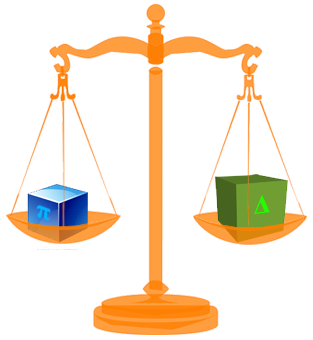 Δ Evidence
Silver maple
35-100 years old
Extensive decay
Prior branch failures
“Swollen knots”/ woundwood
“V-crotch”
59,600 street trees & 153,000 park trees
Managed by city forester + 26 field staff
Annual windshield inspections
No open wounds
No conks, cracks, breaks, holes
[Speaker Notes: June 1980 failure
Driver pulled over in a violent storm, parking beneath silver maple street tree
Quadriplegia]
McGinn v. Omaha
217 Neb. 579 (Sup. Ct. 1984)
π Evidence
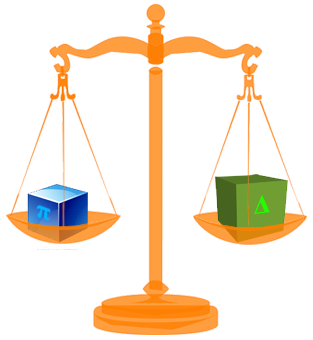 Δ Evidence
Silver maple
35-100 years old
Extensive decay
Prior branch failures
“Swollen knots”/ woundwood
“V-crotch”
59,600 street trees & 153,000 park trees
Managed by city forester + 26 field staff
Annual windshield inspections
No open wounds
No conks, cracks, breaks, holes
[Speaker Notes: June 1980 failure
Driver pulled over in a violent storm, parking beneath silver maple street tree
Quadriplegia]
McGinn v. Omaha
217 Neb. 579 (Sup. Ct. 1984)
π Evidence
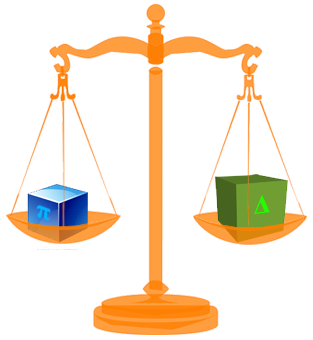 Δ Evidence
Silver maple
35-100 years old
Extensive decay
Prior branch failures
“Swollen knots”/ woundwood
“V-crotch”
59,600 street trees & 153,000 park trees
Managed by city forester + 26 field staff
Annual windshield inspections
No open wounds
No conks, cracks, breaks, holes
[Speaker Notes: June 1980 failure
Driver pulled over in a violent storm, parking beneath silver maple street tree
Quadriplegia]
McGinn v. Omaha
217 Neb. 579 (Sup. Ct. 1984)
π Evidence
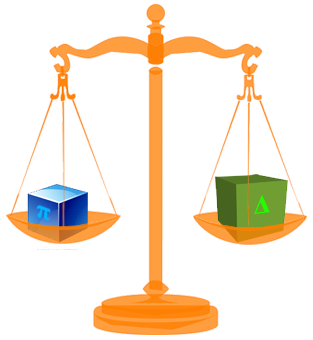 Δ Evidence
Silver maple
35-100 years old
Extensive decay
Prior branch failures
“Swollen knots”/ woundwood
“V-crotch”
59,600 street trees & 153,000 park trees
Managed by city forester + 26 field staff
Annual windshield inspections
No open wounds
No conks, cracks, breaks, holes
[Speaker Notes: June 1980 failure
Driver pulled over in a violent storm, parking beneath silver maple street tree
Quadriplegia]
McGinn v. Omaha
217 Neb. 579 (Sup. Ct. 1984)
“…no testimony…that a reasonable investigation would have revealed the extent of the decay”
“[no evidence that] indicators of decay…were readily visible from an onstreet inspection.”
“…external symptoms did not reveal the extent of decay”
“…a careful examination would not indicate the extent of the decay”
McGinn v. Omaha
217 Neb. 579 (Sup. Ct. 1984)
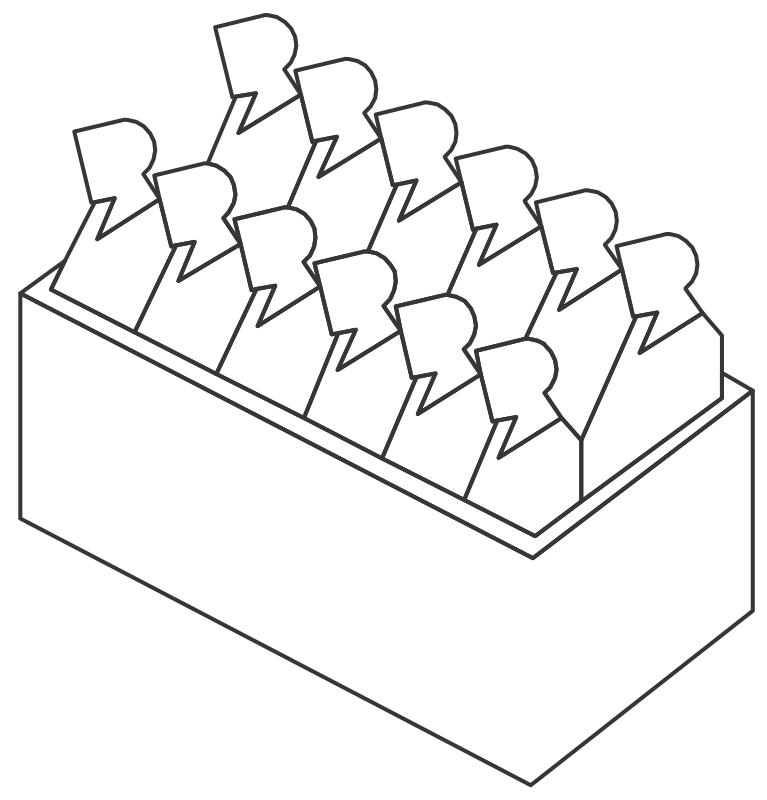 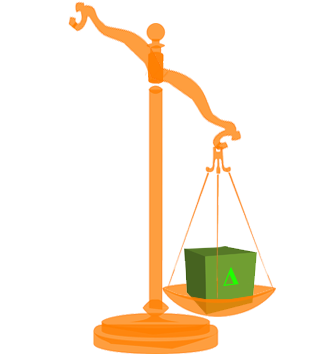 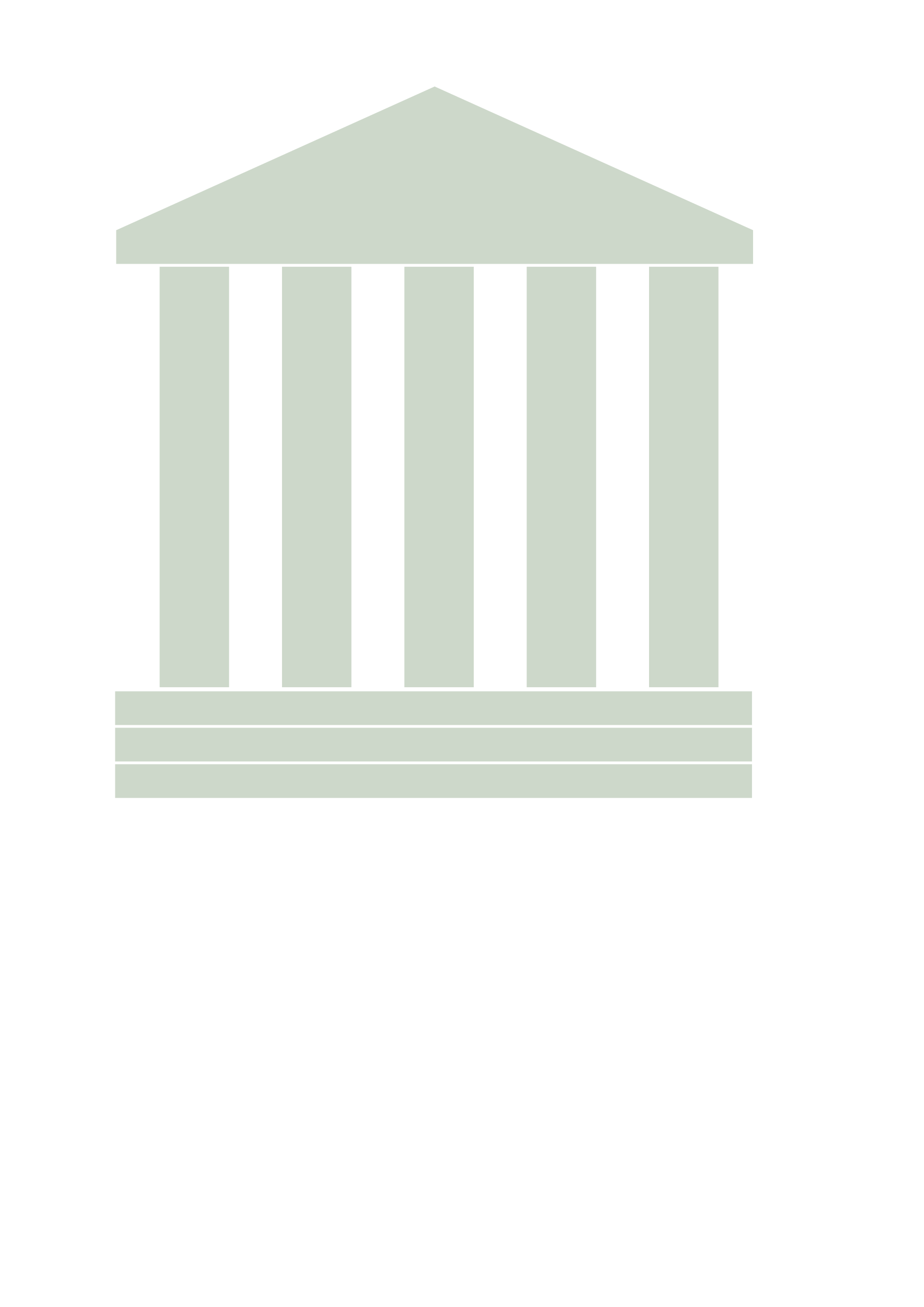 [Speaker Notes: Court decides the case AS A MATTER OF LAW, not FACT]
McGinn v. Omaha
217 Neb. 579 (Sup. Ct. 1984)
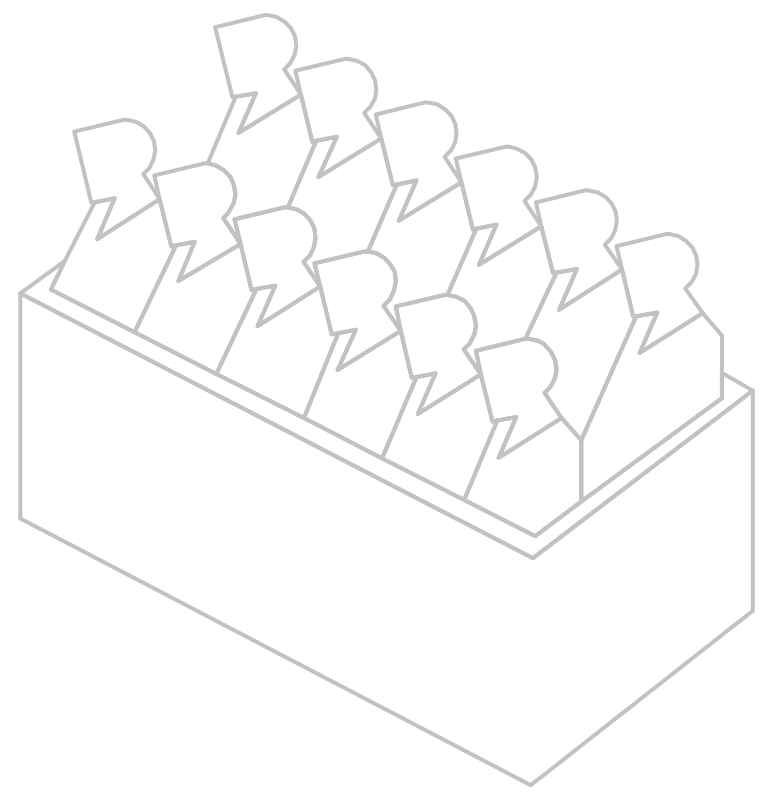 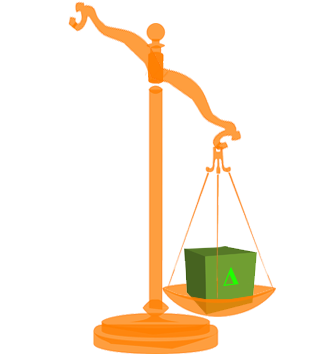 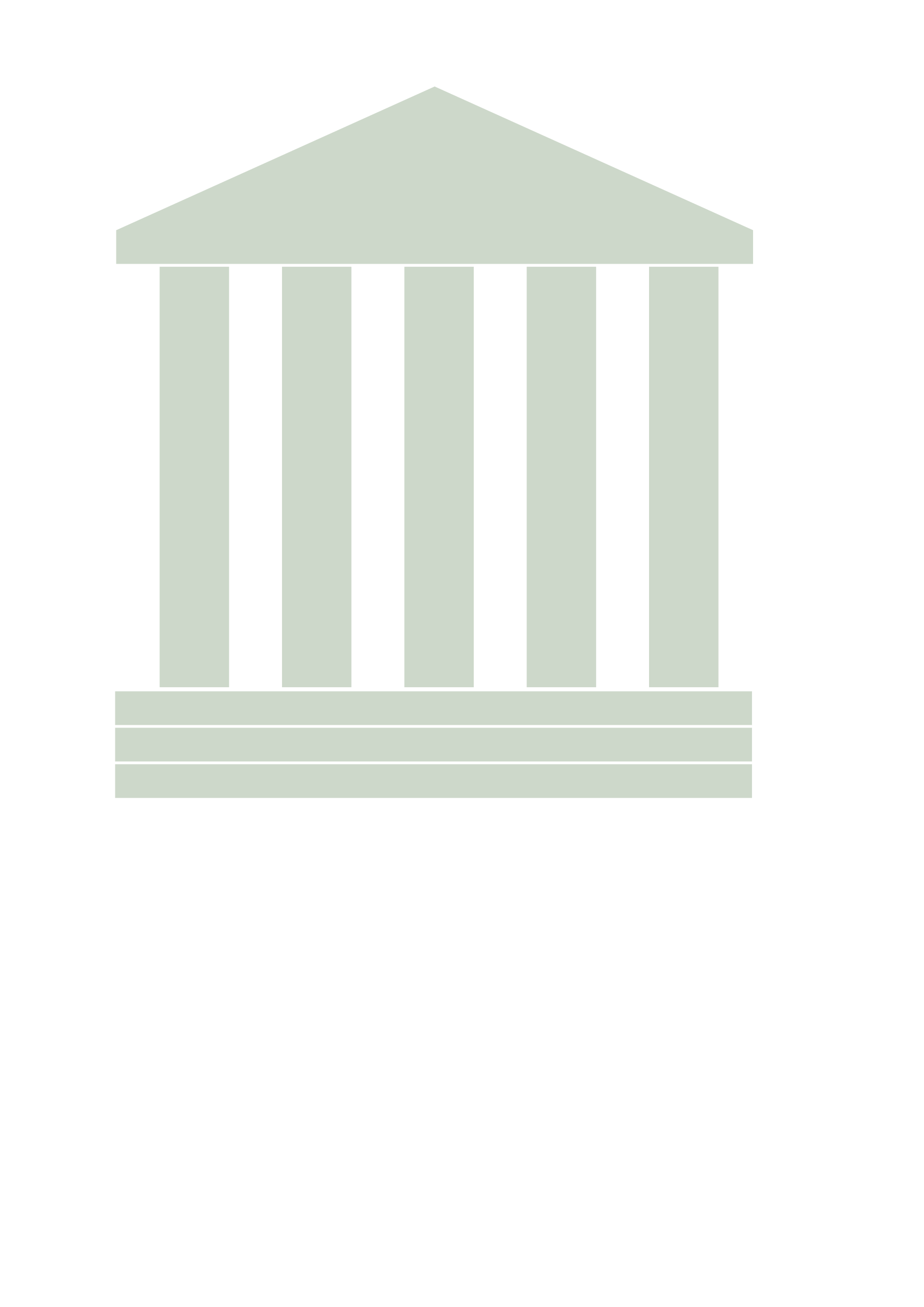 [Speaker Notes: Court decides the case AS A MATTER OF LAW, not FACT]
McGinn v. Omaha
217 Neb. 579 (Sup. Ct. 1984)
Level 1 Inspection
McGinn v. Omaha
217 Neb. 579 (Sup. Ct. 1984)
Level 1 Inspection
  IF EXTERNAL INDICATOR:
      Level 2 Inspection
McGinn v. Omaha
217 Neb. 579 (Sup. Ct. 1984)
Level 1 Inspection
  IF EXTERNAL INDICATOR:
      Level 2 Inspection
  IF INDICATOR OF EXTENSIVE DECAY:
     Mitigation Action
McGinn v. Omaha
217 Neb. 579 (Sup. Ct. 1984)
Level 1 Inspection
  IF EXTERNAL INDICATOR:
      Level 2 Inspection
  IF INDICATOR OF EXTENSIVE DECAY:
     Mitigation Action
McGinn v. Omaha
217 Neb. 579 (Sup. Ct. 1984)
Level 1 Inspection
  IF EXTERNAL INDICATOR:
      Level 2 Inspection
  IF INDICATOR OF EXTENSIVE DECAY:
     Mitigation Action
McGinn v. Omaha
217 Neb. 579 (Sup. Ct. 1984)
Dissent:
“…the crux of this case is not inspection of 10,000 silver maples, but the city’s inspection of just one tree.”
McGinn v. Omaha
217 Neb. 579 (Sup. Ct. 1984)
Dissent:
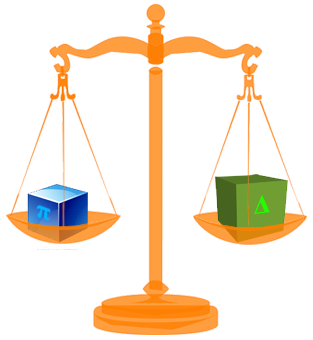 Silver maple
35-100 years old
Extensive decay
Prior branch failures
“Swollen knots”/ woundwood
“V-crotch”
59,600 street trees & 153,000 park trees
Managed by city forester + 26 field staff
Annual windshield inspections
No open wounds
No conks, cracks, breaks, holes
McGinn v. Omaha
217 Neb. 579 (Sup. Ct. 1984)
Dissent:
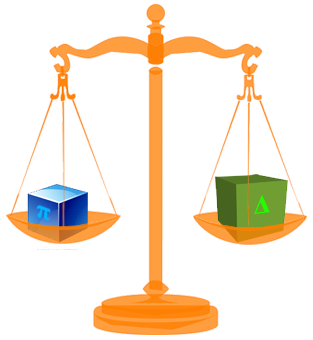 Silver maple
35-100 years old
Extensive decay
Prior branch failures
“Swollen knots”/ woundwood
“V-crotch”
59,600 street trees & 153,000 park trees
Managed by city forester + 26 field staff
Annual windshield inspections
No open wounds
No conks, cracks, breaks, holes
McGinn v. Omaha
217 Neb. 579 (Sup. Ct. 1984)
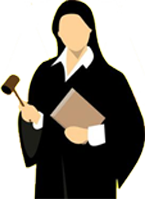 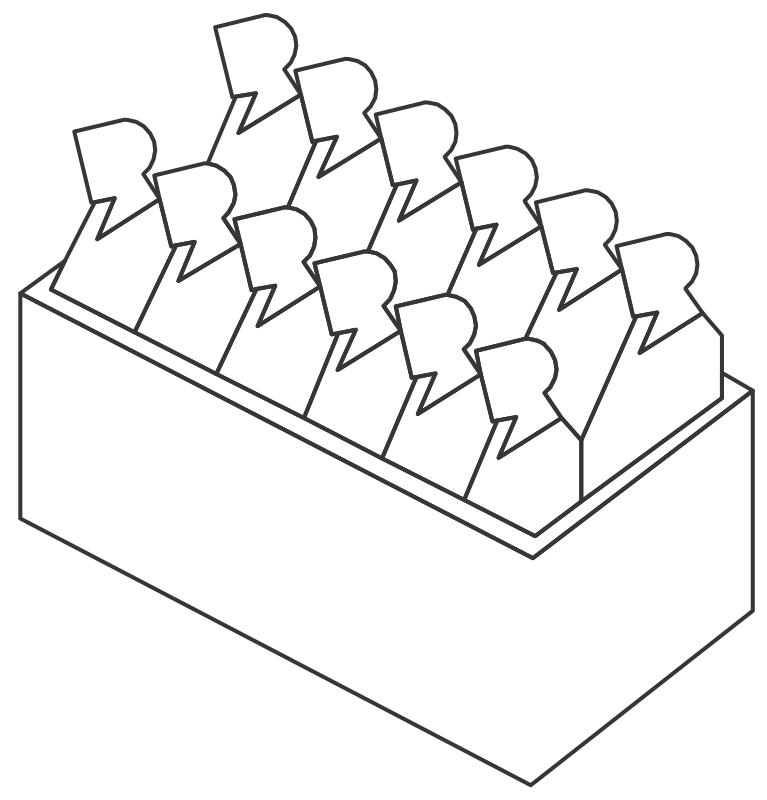 Dissent:
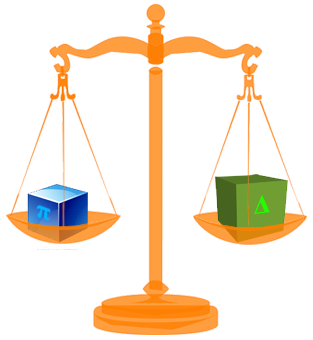 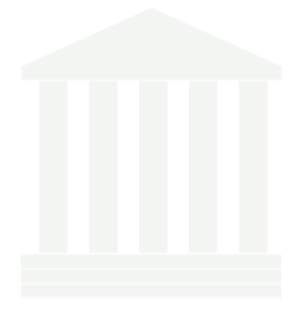 [Speaker Notes: June 1980 failure
Driver pulled over in a violent storm, parking beneath silver maple street tree
Quadriplegia]
Mott v. City of Omaha
1993 Neb. App. LEXIS 358 (Ct. App. 1993)
Unpublished
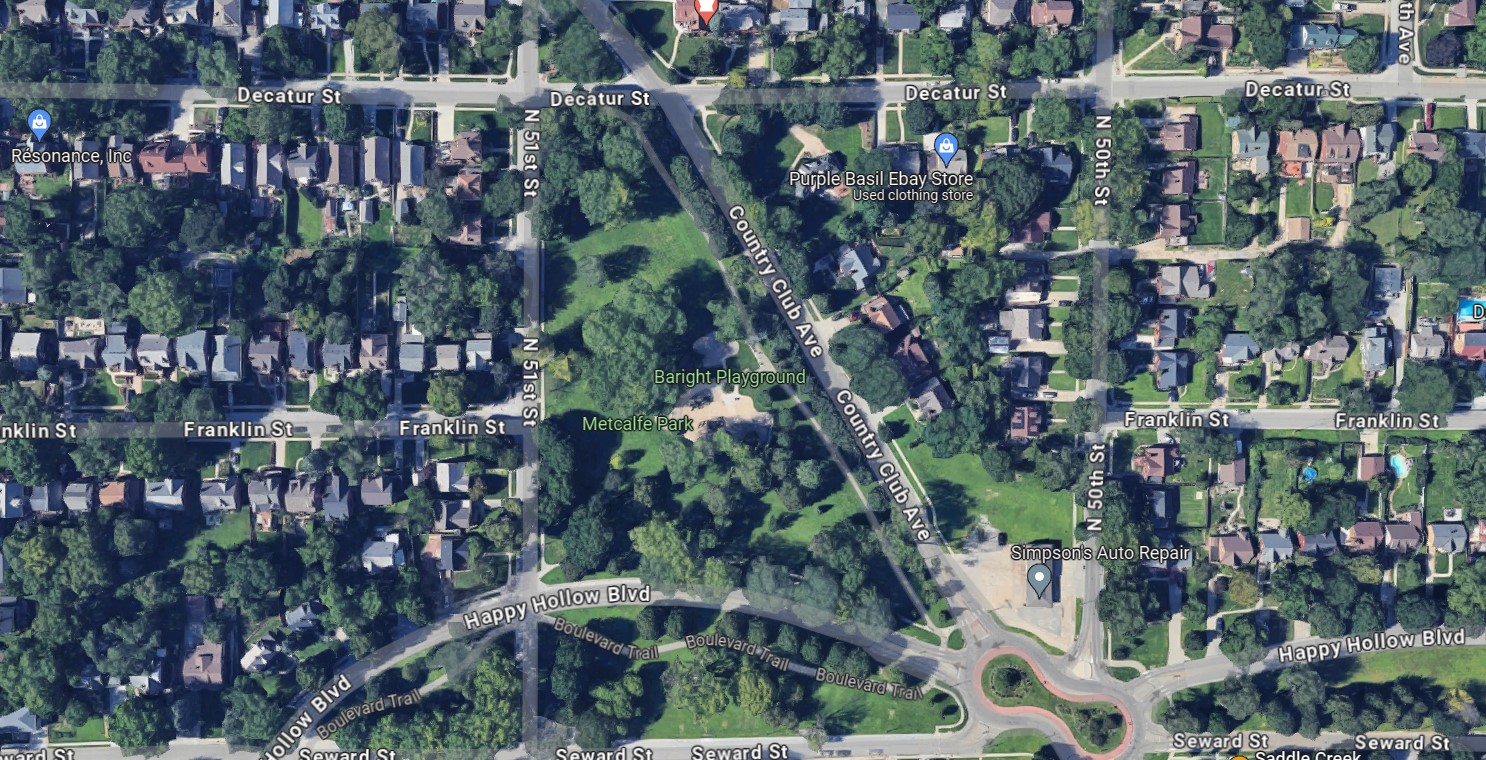 [Speaker Notes: June 1988 failure
Clayton Mott driving by Metcalfe Park
Large branch from silver maple park tree fell on passing driver in severe thunderstorm, quadriplegic]
Mott v. City of Omaha
1993 Neb. App. LEXIS 358 (Ct. App. 1993)
Unpublished
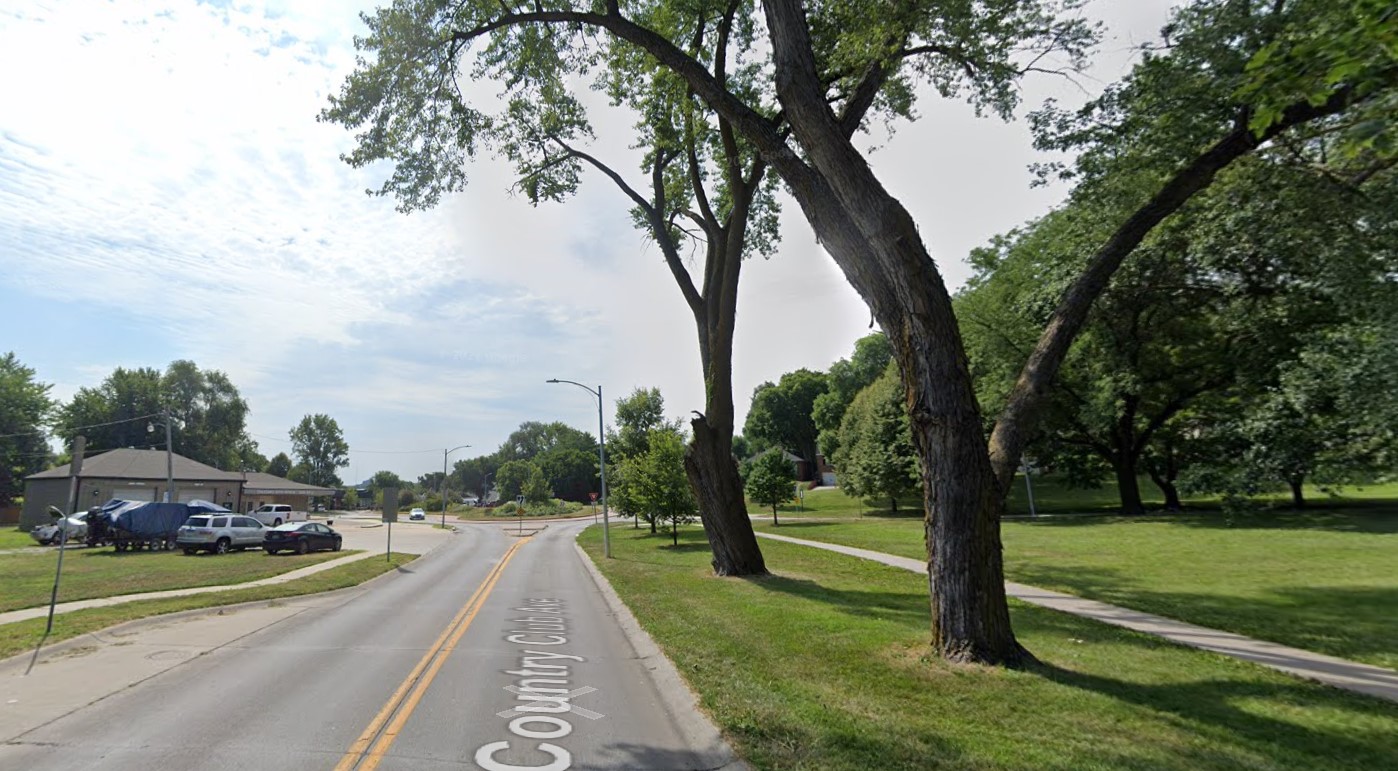 [Speaker Notes: June 1988 failure
Clayton Mott driving by Metcalfe Park
Large branch from silver maple park tree fell on passing driver in severe thunderstorm, quadriplegic]
Mott v. City of Omaha
1993 Neb. App. LEXIS 358 (Ct. App. 1993)
Unpublished
π Evidence
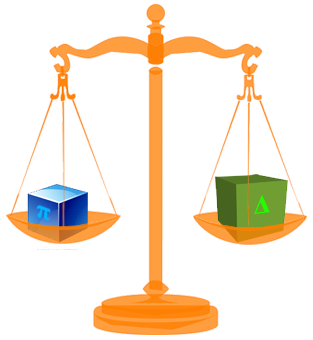 Δ Evidence
Epicormic branching
Old pruning wound
Open cavity at base
Mower-damaged roots
Bark loss on buttress roots
Chlorotic leaves
“Frass”
City removed tree after failure
Callous formation
Cavity only 5 inches deep
Splintered break at point of failure
>50% holding wood
Included bark at union visible from aerial lift, but not the ground
Drive-by inspection observed chlorosis and mower damage but did not probe cavity
Mott v. City of Omaha
1993 Neb. App. LEXIS 358 (Ct. App. 1993)
Unpublished
π Expert Witness
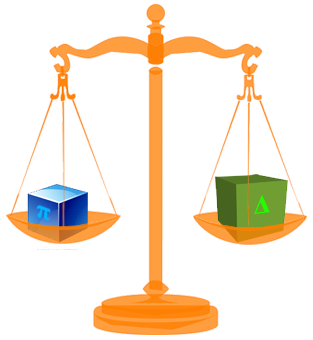 Δ Expert Witness
Epicormic branching indicates tree was stressed
“Frass” indicates wood-boring insects
Chlorosis indicates stress
Callous wood indicates the tree has successfully responded to decay
“Frass” was only soil or sawdust, but not insect detritus
Splintered wood indicates little decay
Mower damage not significant for branch failure
Mott v. City of Omaha
1993 Neb. App. LEXIS 358 (Ct. App. 1993)
Unpublished
Other Notable Points:
Changed testimony
Spoliation
Subsequent remedial measures
[Speaker Notes: - City forester changed testimony at deposition. First, he was presented a photo of the tree, and he said he would take it out. Then he was told it was THE tree, and he said he would keep it.
Just because testimony is different doesn’t mean it should be excluded. He got new information (ID of the tree), so maybe he incorporated info he knew about his in-person inspection of the tree.

- Just because branch destroyed doesn’t mean adverse inference. Branch cleanup is normal, court didn’t impose a duty to preserve the branch here

- “Hindsight” is not measured by the same standard as “foresight”]
Mott v. City of Omaha
1993 Neb. App. LEXIS 358 (Ct. App. 1993)
Unpublished
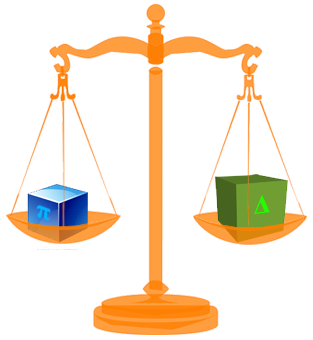 [Speaker Notes: June 1980 failure
Driver pulled over in a violent storm, parking beneath silver maple street tree
Quadriplegia]
Mott v. City of Omaha
1993 Neb. App. LEXIS 358 (Ct. App. 1993)
Unpublished
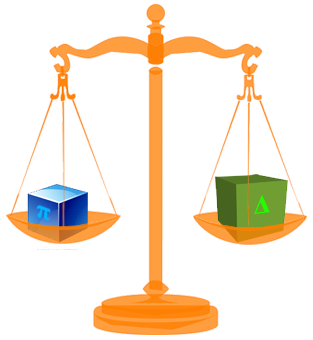 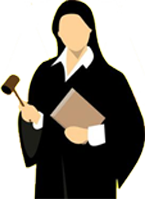 Bench Trial
[Speaker Notes: June 1980 failure
Driver pulled over in a violent storm, parking beneath silver maple street tree
Quadriplegia]
Mott v. City of Omaha
1993 Neb. App. LEXIS 358 (Ct. App. 1993)
Unpublished
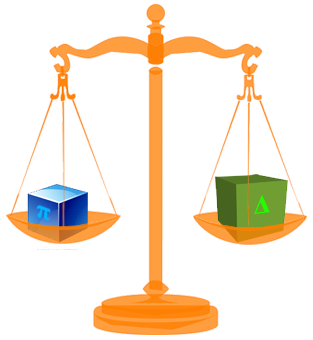 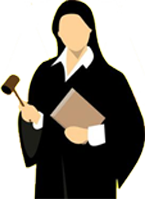 Bench Trial
“equipoise”
[Speaker Notes: June 1980 failure
Driver pulled over in a violent storm, parking beneath silver maple street tree
Quadriplegia]
Mott v. City of Omaha
1993 Neb. App. LEXIS 358 (Ct. App. 1993)
Unpublished
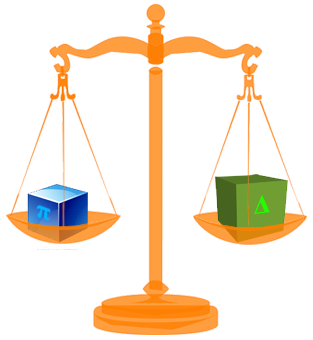 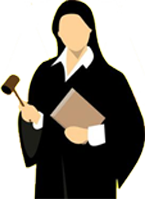 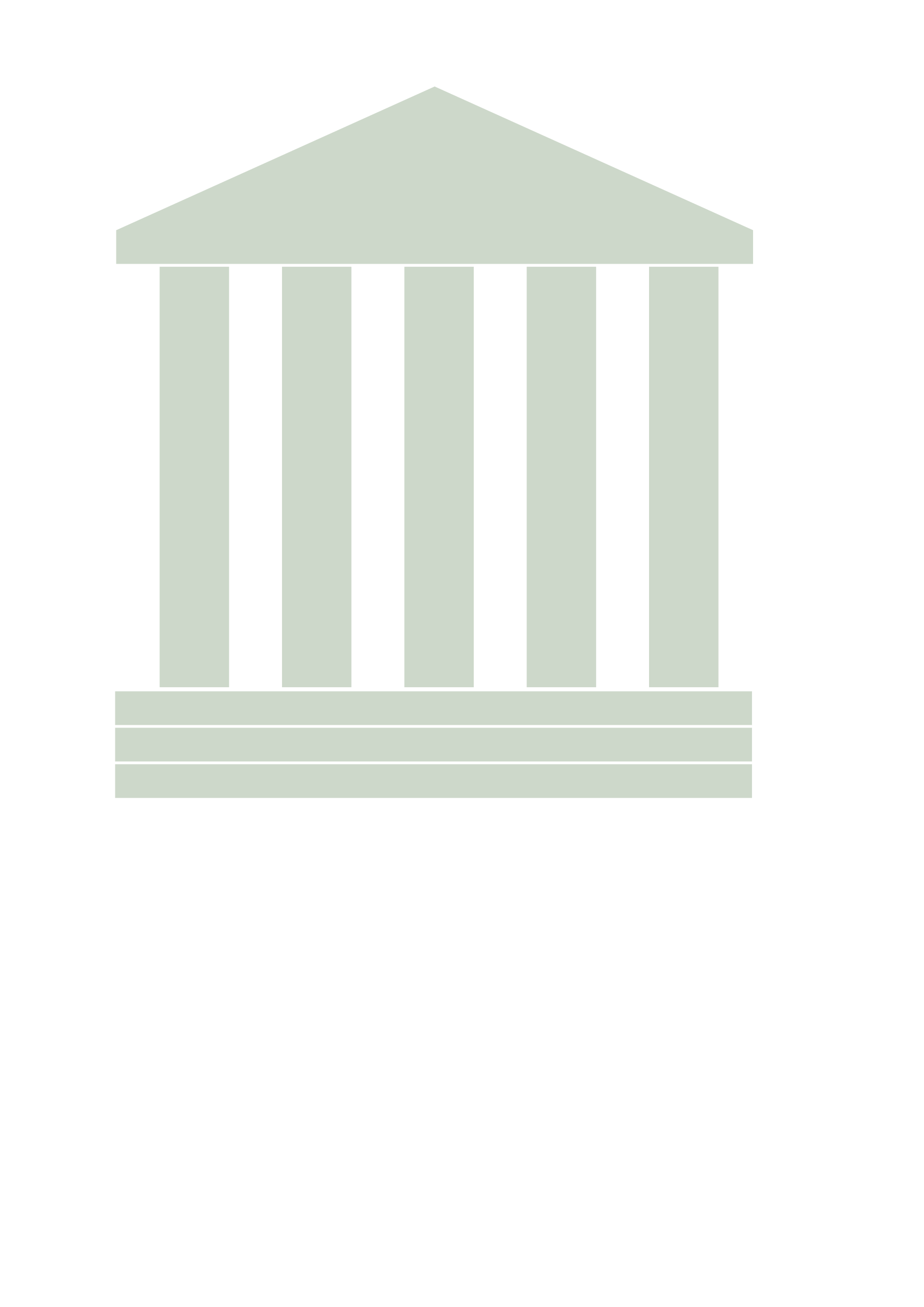 Bench Trial
NE Ct. App.
“equipoise”
[Speaker Notes: June 1980 failure
Driver pulled over in a violent storm, parking beneath silver maple street tree
Quadriplegia]
Mott v. City of Omaha
1993 Neb. App. LEXIS 358 (Ct. App. 1993)
Unpublished
Changed testimony: new information OK
Spoliation: no bad faith
Subsequent remediation: “hindsight” is not “foresight”
[Speaker Notes: - City forester changed testimony at deposition. First, he was presented a photo of the tree, and he said he would take it out. Then he was told it was THE tree, and he said he would keep it.
Just because testimony is different doesn’t mean it should be excluded. He got new information (ID of the tree), so maybe he incorporated info he knew about his in-person inspection of the tree.

- Just because branch destroyed doesn’t mean adverse inference. Branch cleanup is normal, court didn’t impose a duty to preserve the branch here

- “Hindsight” is not measured by the same standard as “foresight”]
Mott v. City of Omaha
1993 Neb. App. LEXIS 358 (Ct. App. 1993)
Unpublished
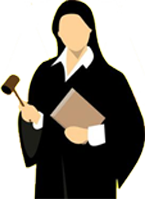 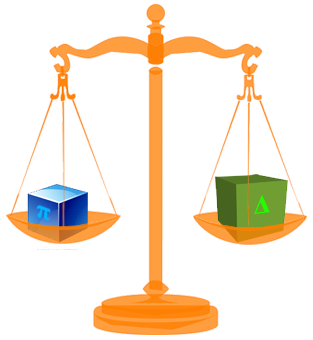 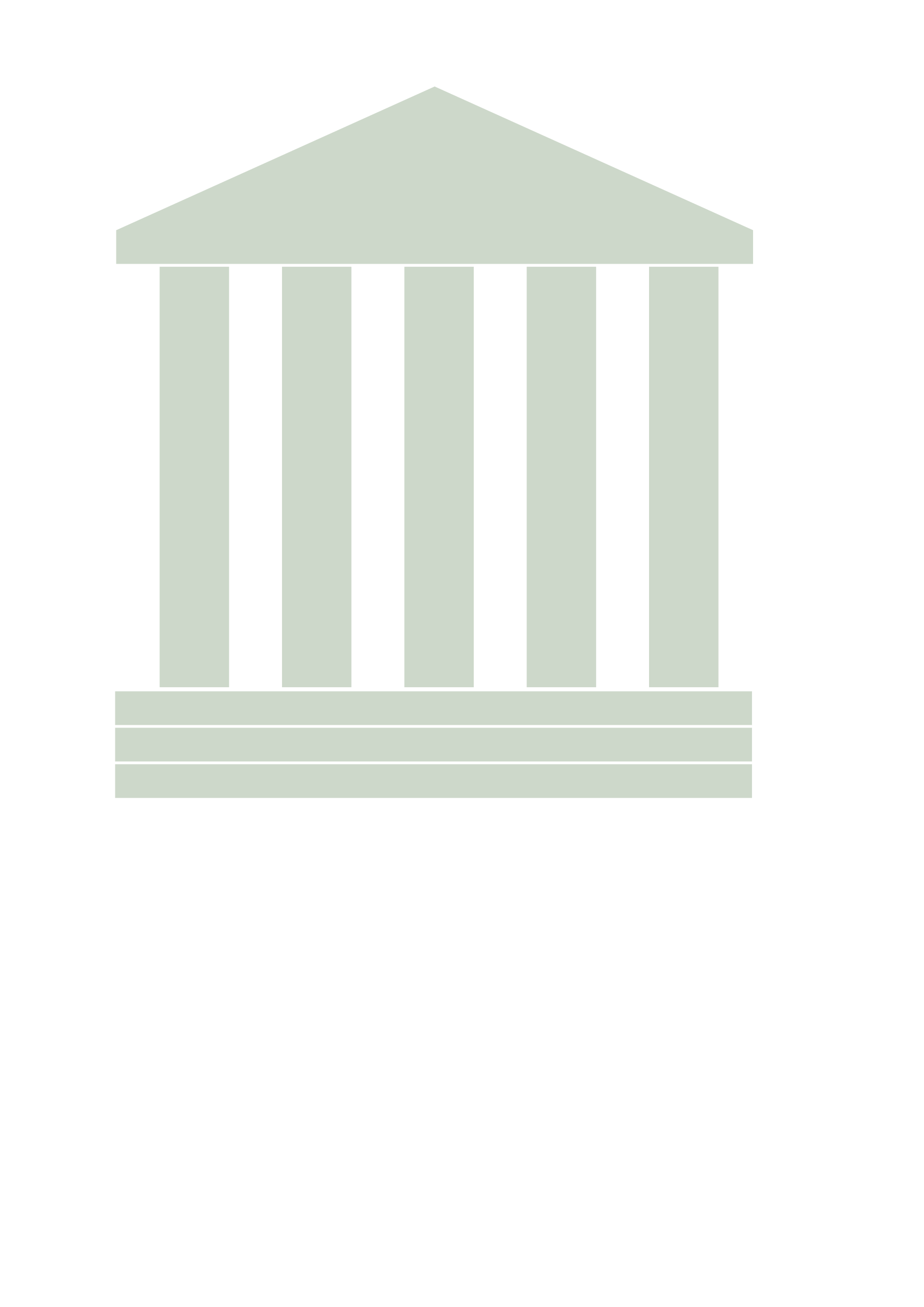 Mott v. City of Omaha
1993 Neb. App. LEXIS 358 (Ct. App. 1993)
Unpublished
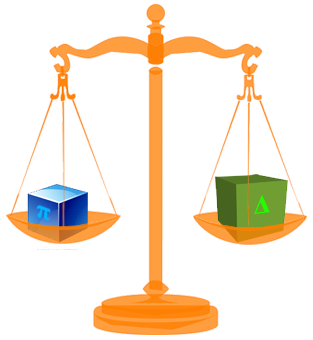 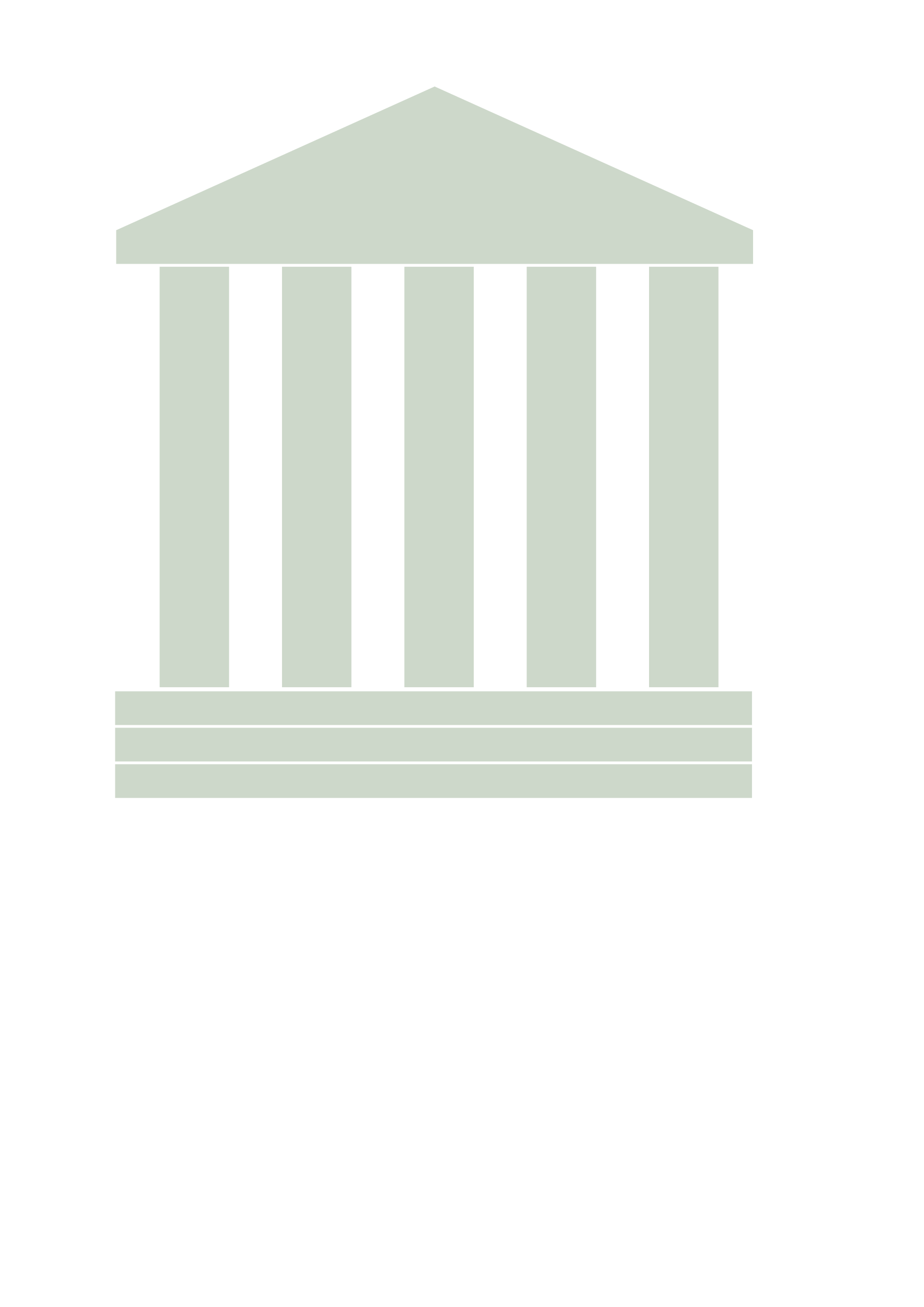 Mott v. City of Omaha
1993 Neb. App. LEXIS 358 (Ct. App. 1993)
Unpublished
Level 1 Inspection
  IF EXTERNAL INDICATOR:
      Level 2 Inspection
  IF INDICATOR OF EXTENSIVE DECAY:
     Mitigation Action
Mott v. City of Omaha
1993 Neb. App. LEXIS 358 (Ct. App. 1993)
Unpublished
Level 1 Inspection
  IF EXTERNAL INDICATOR:
      Level 2 Inspection
  IF INDICATOR OF EXTENSIVE DECAY:
     Mitigation Action
Mott v. City of Omaha
1993 Neb. App. LEXIS 358 (Ct. App. 1993)
Unpublished
Level 1 Inspection
  IF EXTERNAL INDICATOR:
      Level 2 Inspection
  IF INDICATOR OF EXTENSIVE DECAY:
     Mitigation Action
Holts v. City of Omaha
2002 WL 31002306 (Ct. App. 2002)
Unpublished
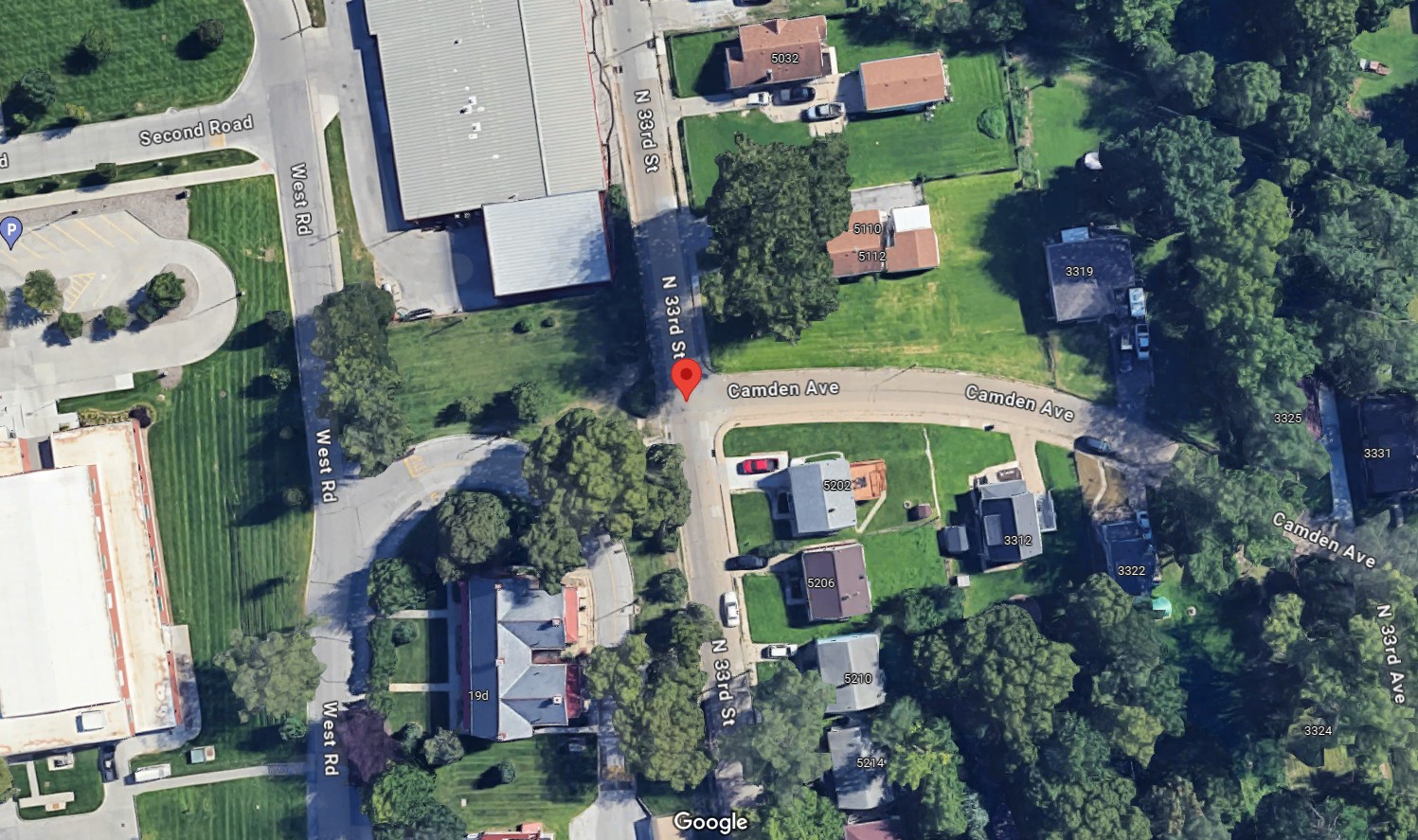 [Speaker Notes: April 1996 failure
Alois Holts, 13 y/o riding a go-cart on his sidewalk was killed, mother brought wrongful death action
Street Tree Green Ash failed in a 50-mph wind]
Holts v. City of Omaha
2002 WL 31002306 (Ct. App. 2002)
Unpublished
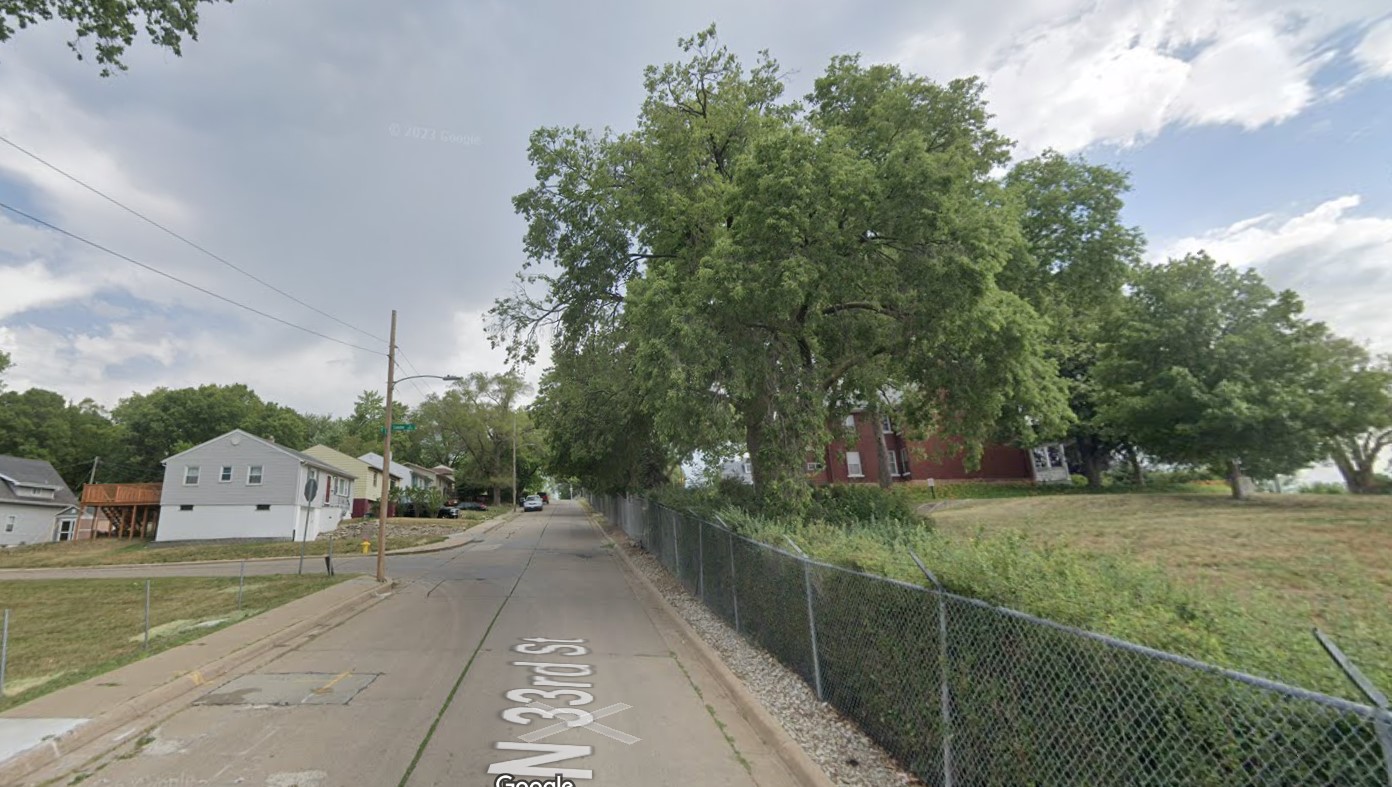 [Speaker Notes: April 1996 failure
Alois Holts, 13 y/o riding a go-cart on his sidewalk was killed, mother brought wrongful death action
Street Tree Green Ash failed in a 50-mph wind]
Holts v. City of Omaha
2002 WL 31002306 (Ct. App. 2002)
Unpublished
Inspection
π Evidence
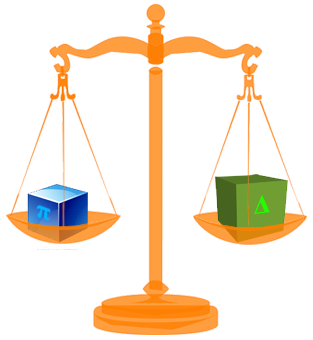 Δ Evidence
Tree was marked with a yellow “X” for more than 1 year
Prior branch failures over past 10 years
City inspected tree after failures and didn’t remove it
Neighbor requested removal 3 or 4 more times, City refused
Same windshield inspection protocol from McGinn
No city records of marking that tree
Holts v. City of Omaha
2002 WL 31002306 (Ct. App. 2002)
Unpublished
Tree Failure
π Evidence
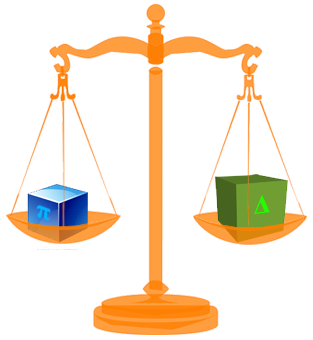 Δ Evidence
Epicormic shoots
Bulge around branch tearout
Extensive decay
Cavity at base of tree
Roots overlapping curb
Prior branch failures
Failed in 50 mph wind
Cavity at branch union was concealed
Holts v. City of Omaha
2002 WL 31002306 (Ct. App. 2002)
Unpublished
π Expert Witness
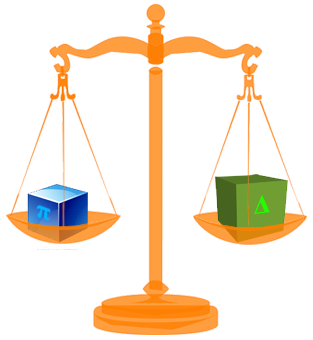 Δ Expert Witness
Epicormics indicate stress
Bulge indicated unsuccessful compartmentalization
Windshield inspection is NOT reasonable
Drilling tests would have revealed the cavity
Epicormics stimulated by light, not rot
Bulge was response growth that strengthened union
Windshield inspection is reasonable and common
Trunk sounding is imprecise
Drilling tests are invasive
Holts v. City of Omaha
2002 WL 31002306 (Ct. App. 2002)
Unpublished
Trial Court:
“the manner in which the City inspects for hazardous trees is problematic”
“the [green ash] had been designated by an X for removal years prior to the time it fell”
“even if the green ash had not been marked with an X, … it still should have been removed”
[Speaker Notes: Trial court rested findings on TWO ALTERNATIVE THEORIES:
- problematic inspection
-]
Holts v. City of Omaha
2002 WL 31002306 (Ct. App. 2002)
Unpublished
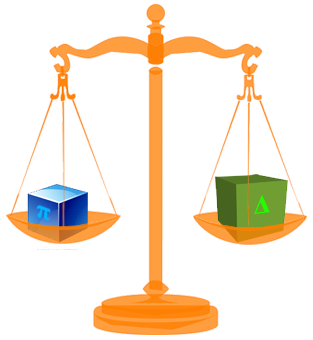 [Speaker Notes: June 1980 failure
Driver pulled over in a violent storm, parking beneath silver maple street tree
Quadriplegia]
Holts v. City of Omaha
2002 WL 31002306 (Ct. App. 2002)
Unpublished
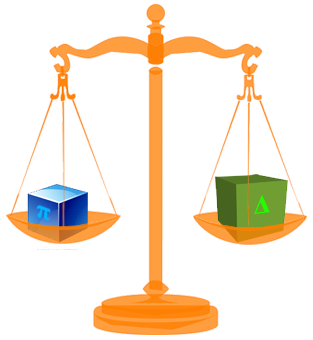 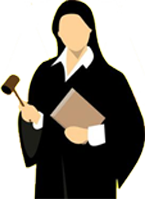 Bench Trial
[Speaker Notes: June 1980 failure
Driver pulled over in a violent storm, parking beneath silver maple street tree
Quadriplegia]
Holts v. City of Omaha
2002 WL 31002306 (Ct. App. 2002)
Unpublished
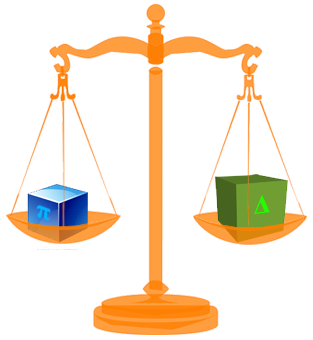 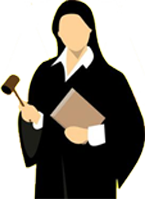 Bench Trial
“π Wins”
[Speaker Notes: June 1980 failure
Driver pulled over in a violent storm, parking beneath silver maple street tree
Quadriplegia]
Holts v. City of Omaha
2002 WL 31002306 (Ct. App. 2002)
Unpublished
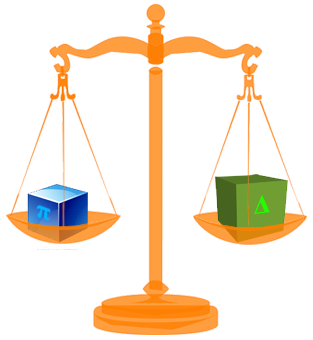 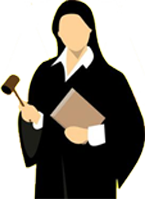 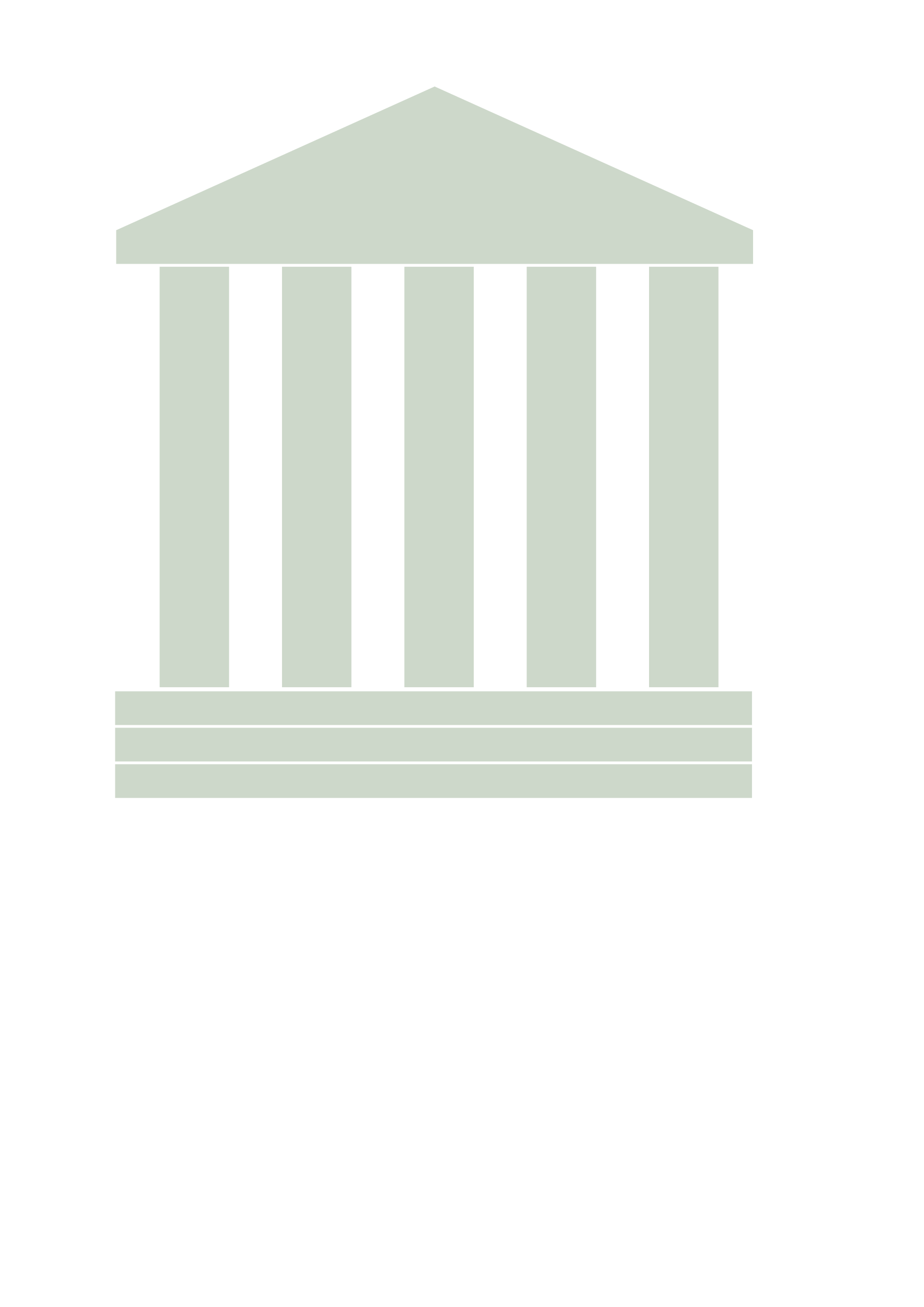 Bench Trial
NE Ct. App.
“π Wins”
[Speaker Notes: June 1980 failure
Driver pulled over in a violent storm, parking beneath silver maple street tree
Quadriplegia]
Holts v. City of Omaha
2002 WL 31002306 (Ct. App. 2002)
Unpublished
Windshield inspections OK generally
BUT must inspect L2 if defect
Does not opine on whether City’s methods of inspection are OK
π wins IF EITHER:
Tree marked for removal (city knew) OR
External indicators would have led to inspection/removal
Holts v. City of Omaha
2002 WL 31002306 (Ct. App. 2002)
Unpublished
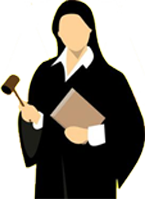 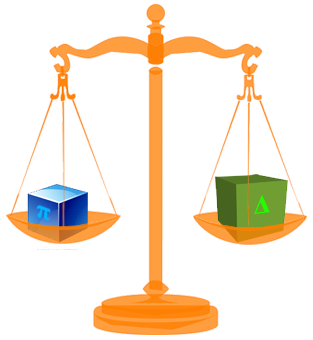 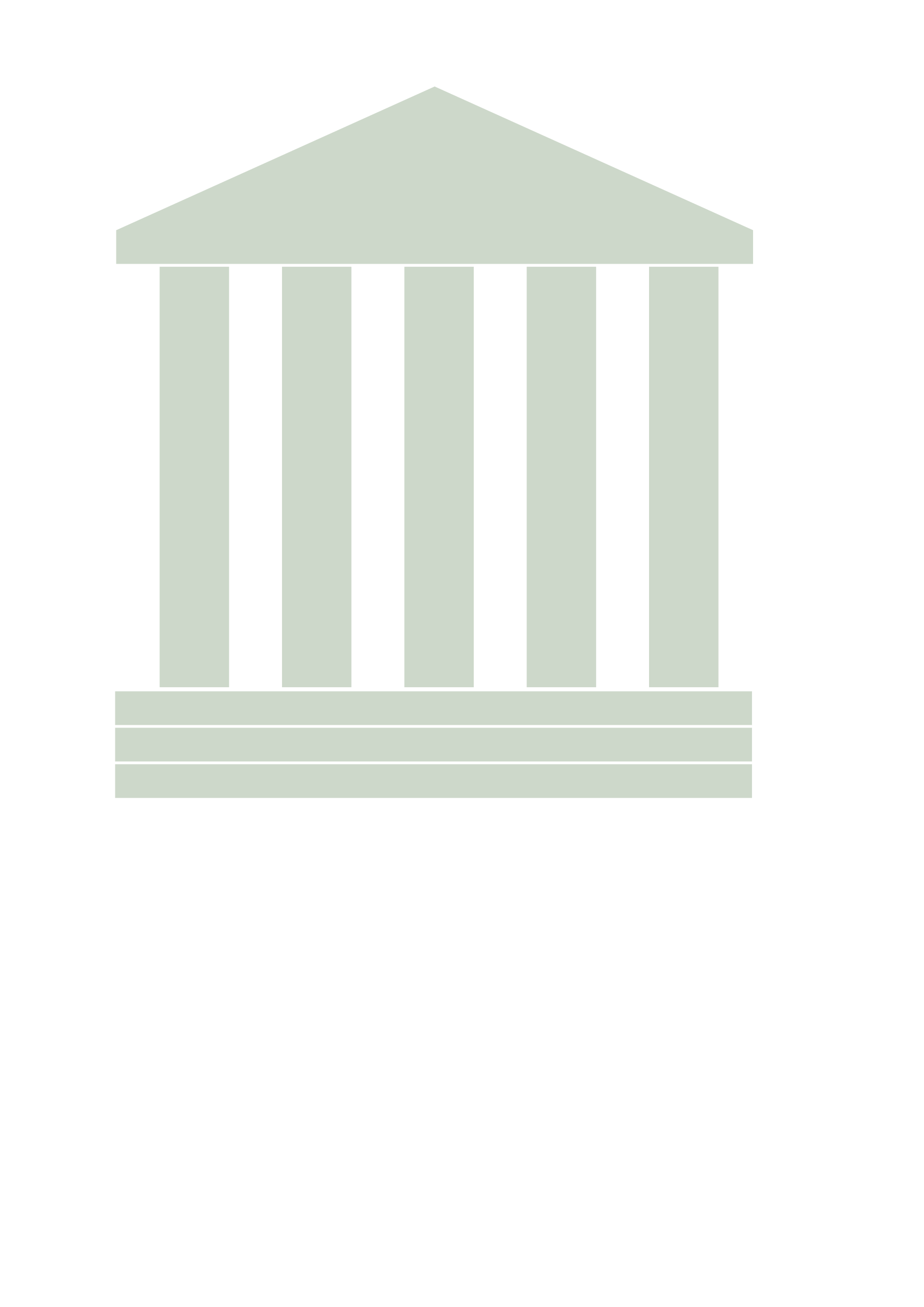 Holts v. City of Omaha
2002 WL 31002306 (Ct. App. 2002)
Unpublished
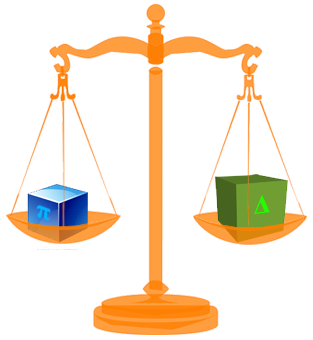 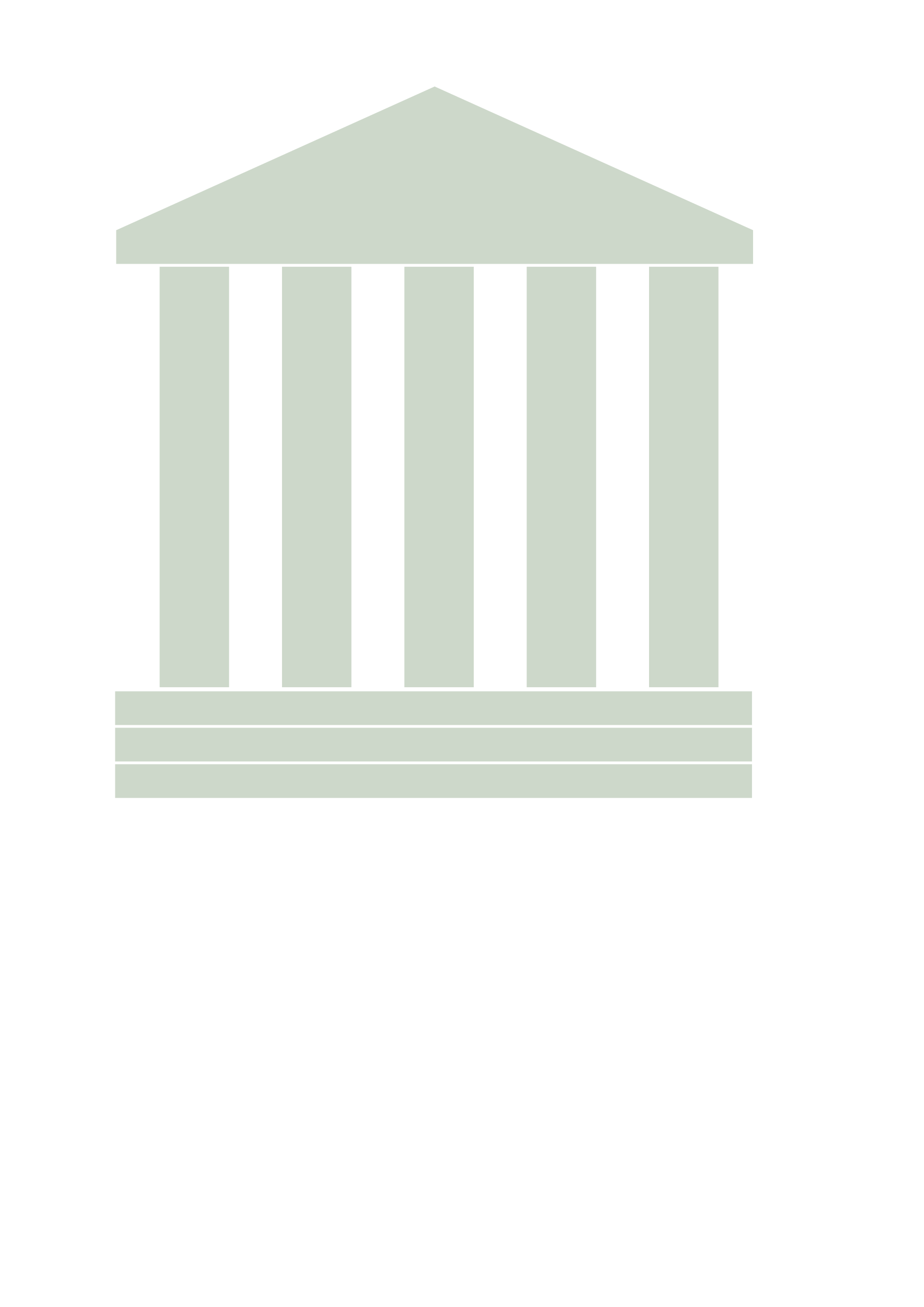 Holts v. City of Omaha
2002 WL 31002306 (Ct. App. 2002)
Unpublished
Level 1 Inspection
  IF EXTERNAL INDICATOR:
      Level 2 Inspection
  IF INDICATOR OF EXTENSIVE DECAY:
     Mitigation Action
Holts v. City of Omaha
2002 WL 31002306 (Ct. App. 2002)
Unpublished
Level 1 Inspection
  IF EXTERNAL INDICATOR:
      Level 2 Inspection
  IF INDICATOR OF EXTENSIVE DECAY:
     Mitigation Action
Tree Risk and Nebraska Case Law
Tree Risk and Nebraska Case Law
Mott
McGinn
Holts
NE Supreme Court 
(1984)
NE Court of Appeals
(1993)
NE Court of Appeals
(2002)
Tree Risk and Nebraska Case Law
Mott
McGinn
Holts
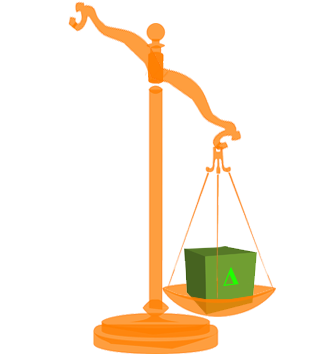 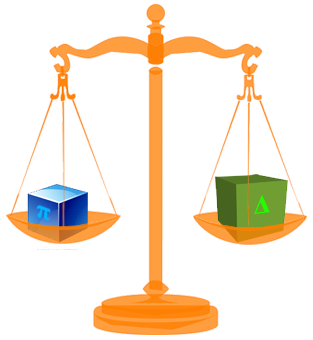 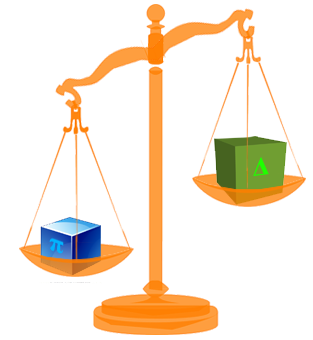 Tree Risk and Nebraska Case Law
Mott
McGinn
Holts
Burden of higher level inspections or mass removals exceeds the benefit of risk reduction
“Hindsight” is not “foresight”
Windshield inspection OK generally, but must L2 if defect
Tree Risk Assessment and Legal Liability in Nebraska
James Komen
BCMA #WE-9909B
RCA #555